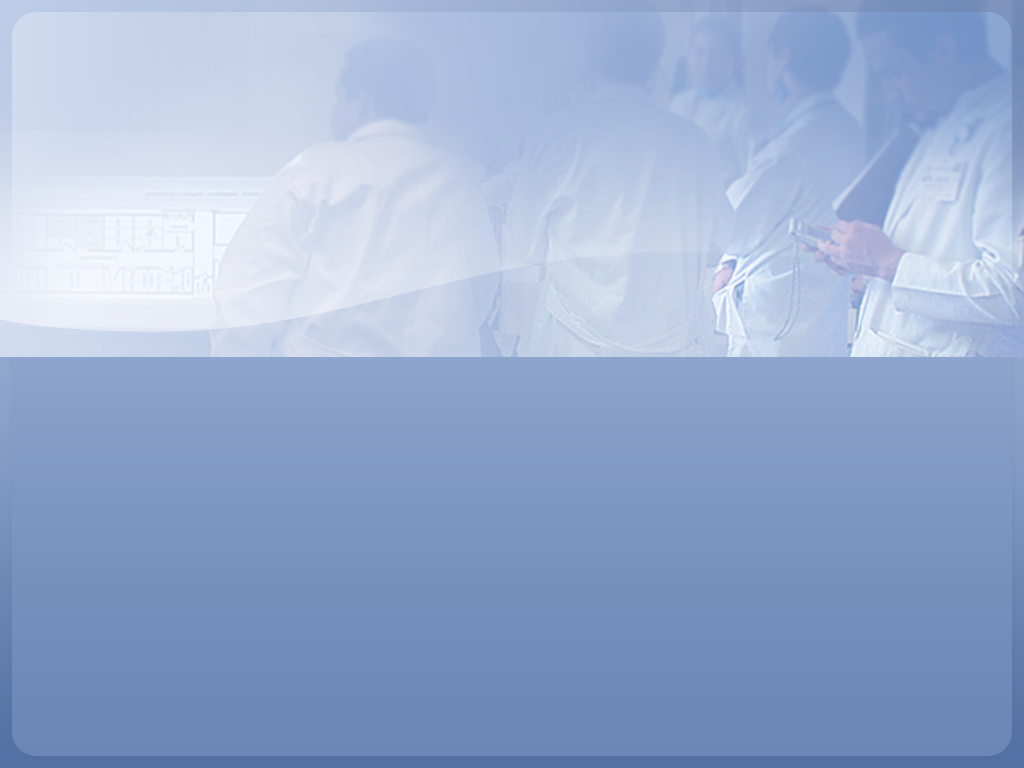 User Studies in Pervasive Healthcare Research
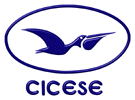 Jesus Favela
Mobile and Ubiquitous Healthcare Lab
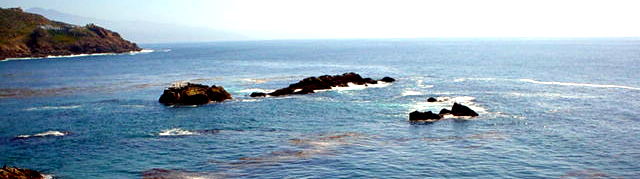 Puebla, January 2013
Applications of Pervasive Healthcare
Ambient Assisted Living 
Monitoring patients with chronic diseases 
Motivating people to change their behavior (exercise and eating habits)
Active ageing 
Supporting hospital work
CLIHC., 2005
General Research Methodology
Scenarios
Workplace study
Design/Implement Protoytpe
Initial understanding
Evaluation
System
Insights
Analysis
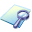 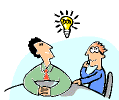 Modelling
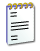 Capture                    (Interviews, observation)
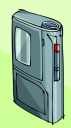 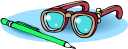 Internal medicine (2 MB,2 MI, 2E,1JP, 1TS, 1AH)
Urgencies (2 MB, 2 MI, 2E,1JP, 1TS, 1AH)
Laboratory (1JL, 1Q)
General Hospital Zona IV
Workplace studies
Scenarios
of Use
Insights for
Design
Validation
Generate
Theory
Hospital workplace study
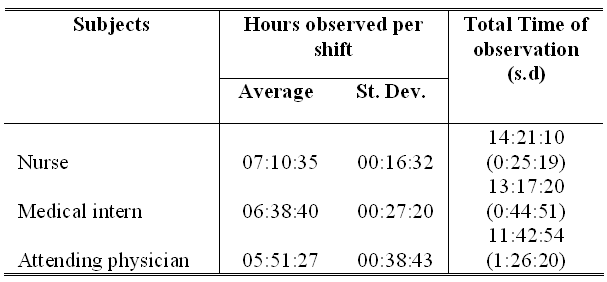 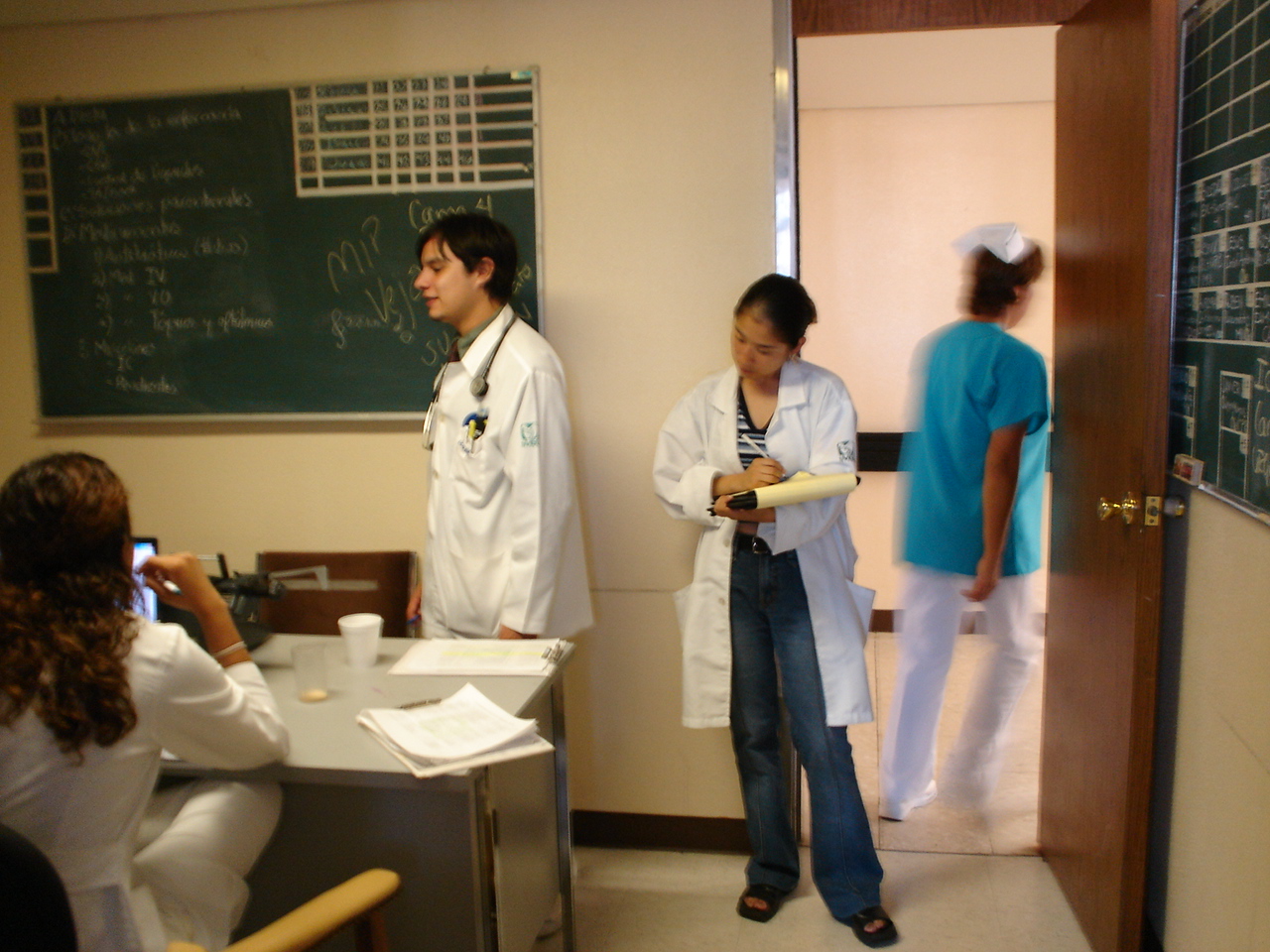 (5)
(5)
(5)
The total time of detailed observation was about 
196 hours and 46 minutes, with an average time 
of observation per informant of 13 hours and 7 minutes
Understanding hospital work
Int. Jrnl. Electronic Healthcare, 3(1), 2007
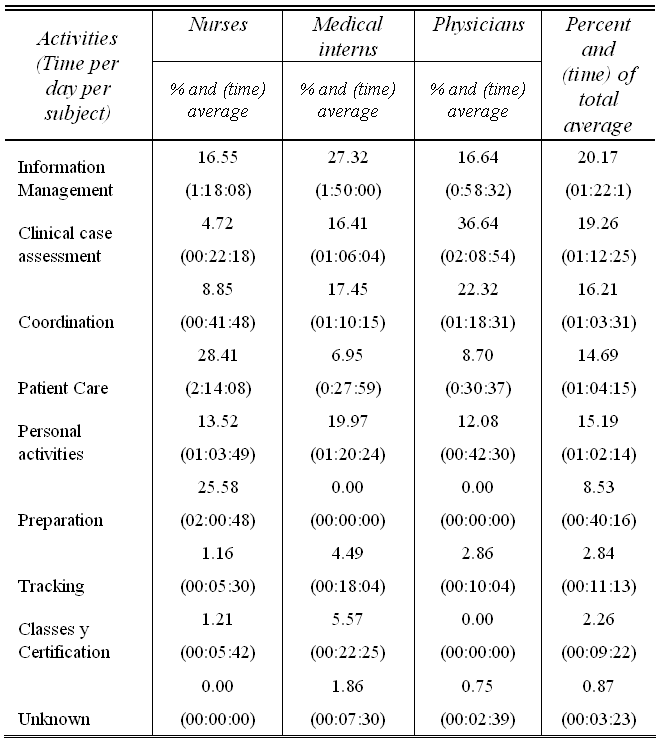 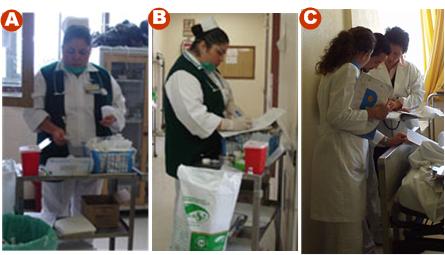 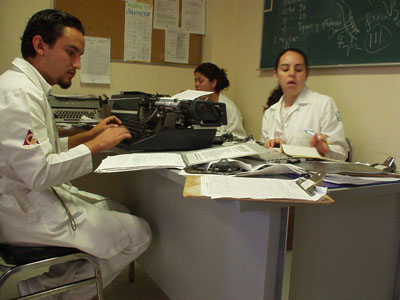 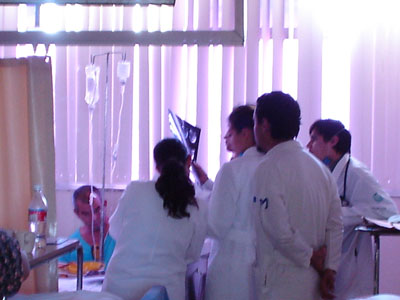 A typical day of a medical intern
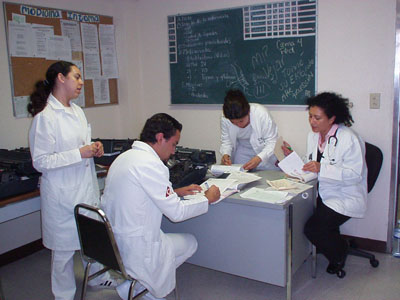 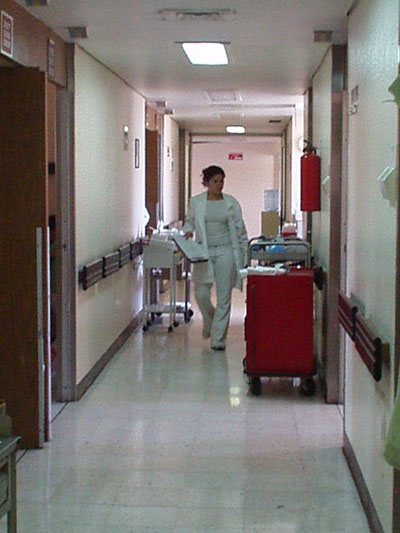 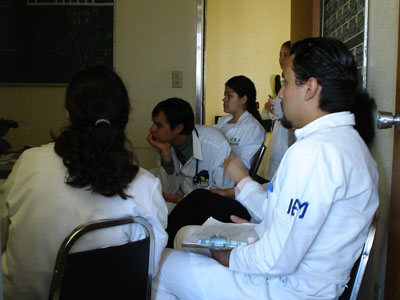 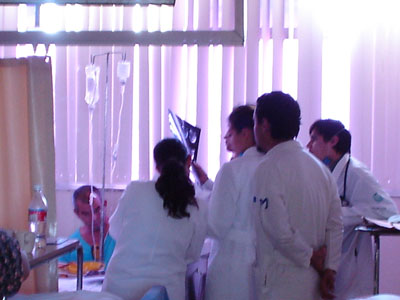 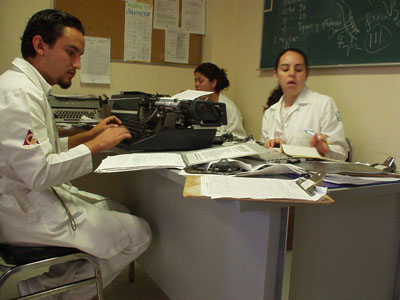 Understanding disruptions of informal communication in hospitals
IEEE TITB Vol. 14: 1, 2010
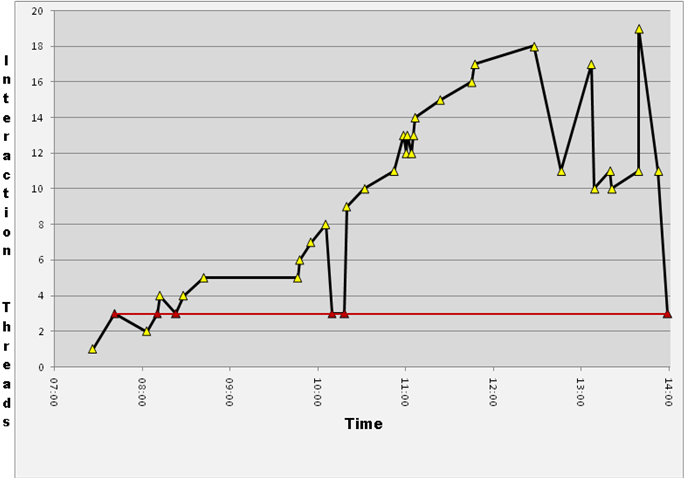 Hospital workers interact almost 50 times per day on average
56% of interactions happen due to opportunistic or spontaneous encounters
40% of interactions were a continuation of a conversation initiated earlier that day
(15% from previous days)
IEEE Pervasive Comp., 2007
IEEE TITB Vol. 14: 1, 2010
Informing design…
Integration of the physical and digital domain
Supporting face-to-face informal interaction
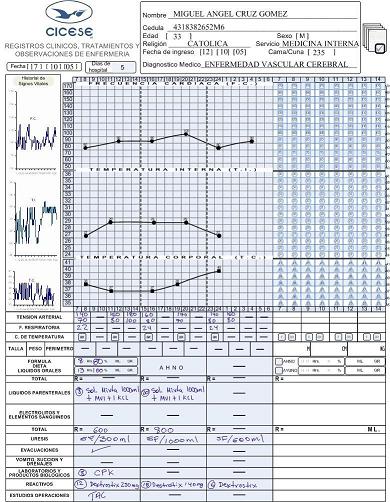 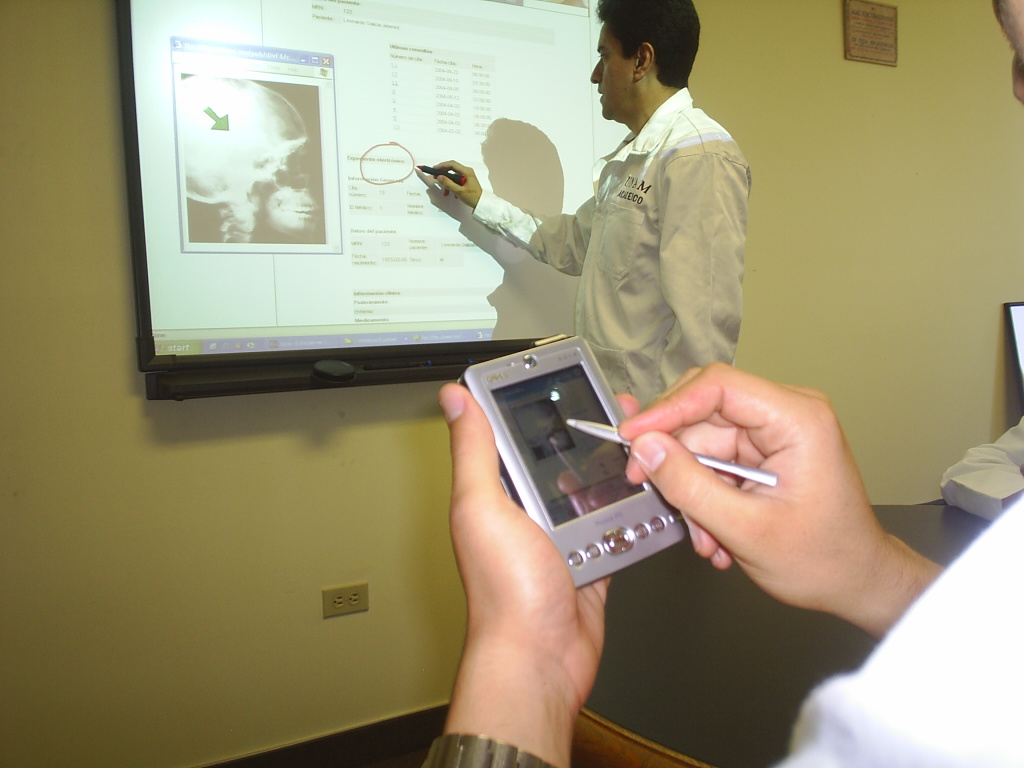 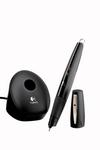 J. MONET, 12(2), 2007
Neural networks to estimate user activities
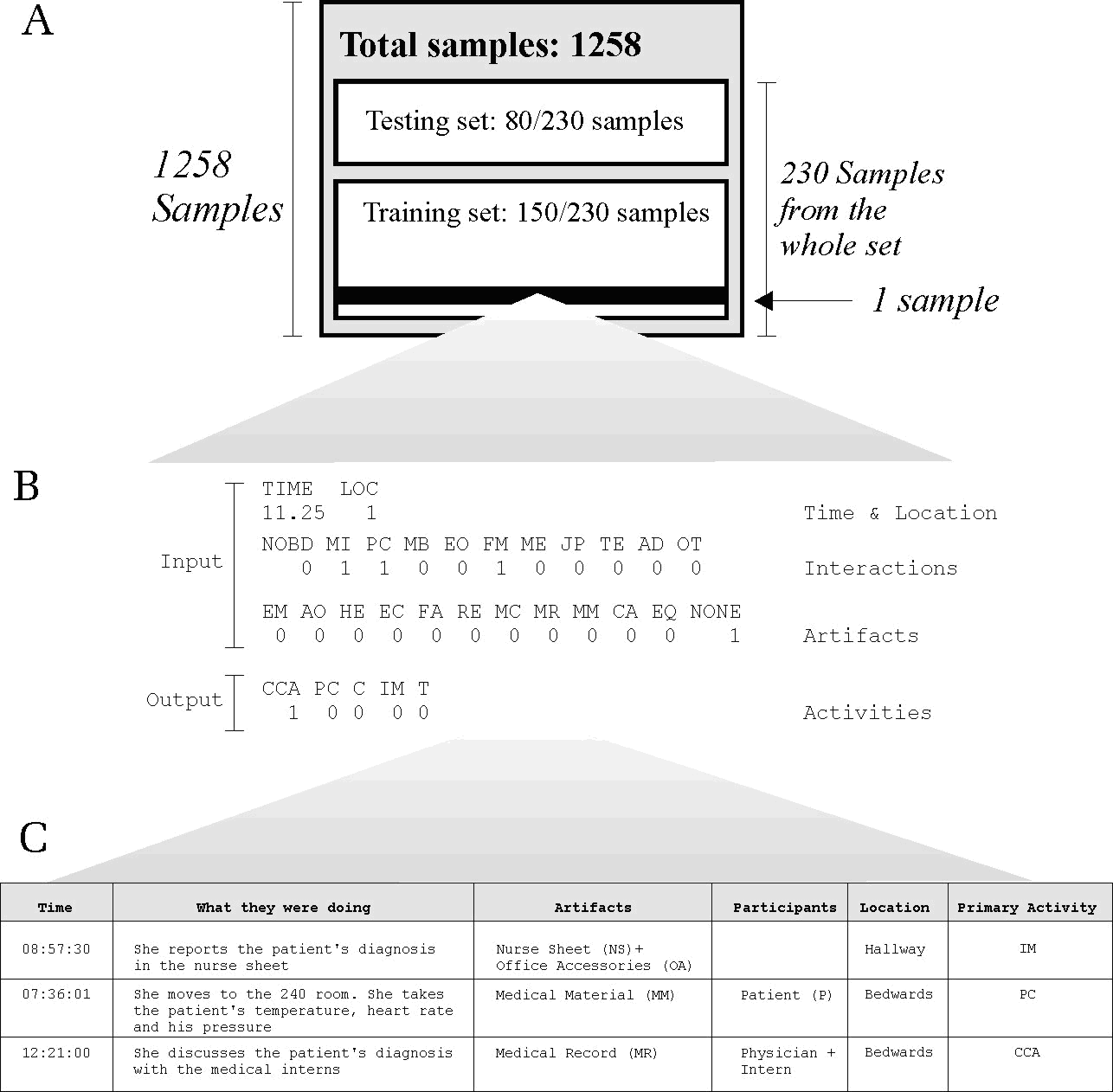 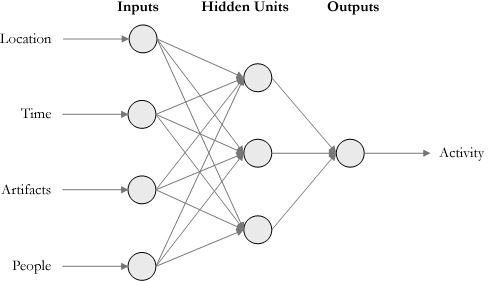 Sample
Sample
Sample
Training the neural network
Clinical Case 
Assessment
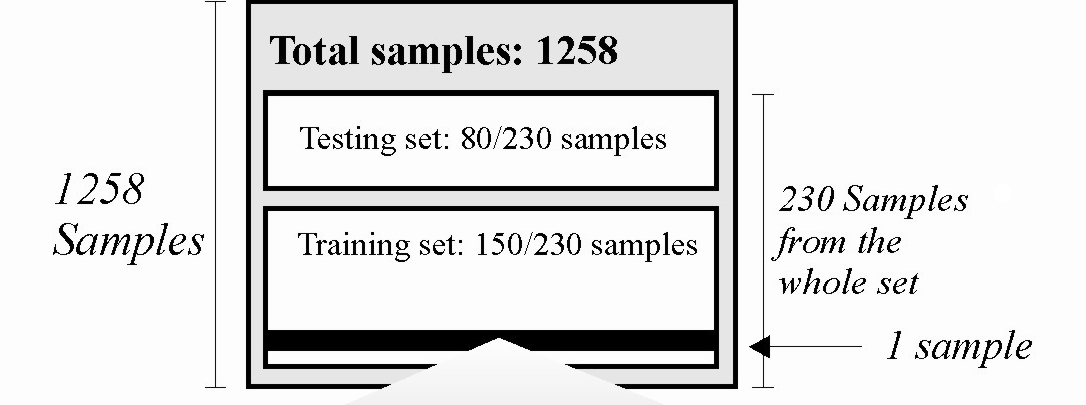 Information
management
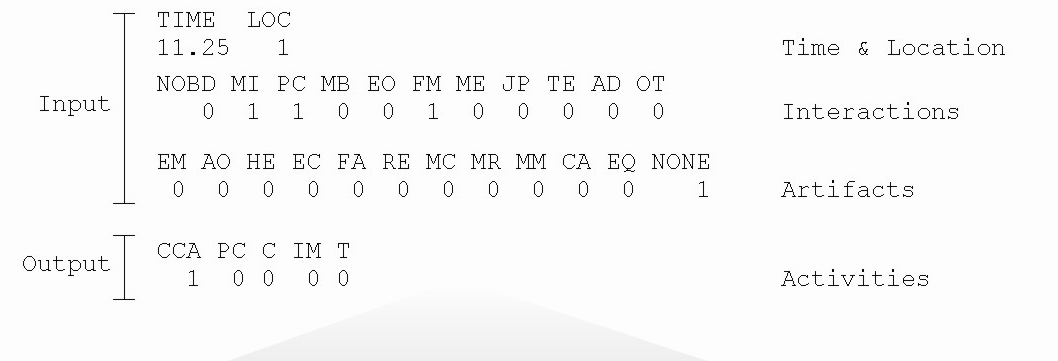 Patient Care
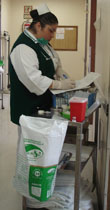 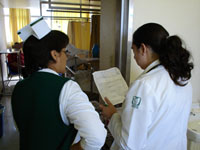 Coordination
…
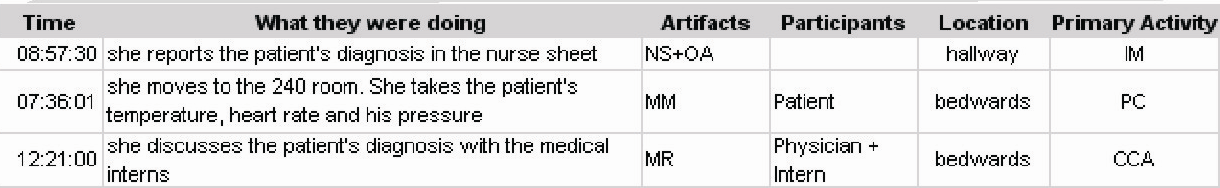 Preparation
11
Privacy in hospital work
Personal privacy is not a concern a priori

In a medical environment privacy imposes additional demands

There is an assimetry in the perception of privacy related to information being shared

Privacy affects the perceived usefulness of the technology and influences its adoption
“Once I left the hospital for personal reasons, someone told the attending physician and he reprimended me when I came back. He yalled at me in front of everybody. This teaches you with whom you can do certain things and with whom you cannot.”
High availability, confidentiality, time spent at the hospital
“The benefits I get from these services surpass the risks of using them”
-> Quality of Privacy (QoP)
IEEE Intelligent Systems, 21(6) 2006
Shadowing artifacts
[Speaker Notes: Otro de los resultados del caso de estudio es:….

Esta es una nota de las observaciones hechas en el hospital

En las imágenes se ven los tres artefactos utilizados para la coordinacion medico-paciente en el área de traumatologia. 
Se tiene el pintarron, el censo diario y la libreta de roles.]
inCense: a tool for opportunistic and participatory sensing
[IEEE Pervasive Computing, to appear, 2011]
Ensenada Sensing Campaing
15 older adults for 20 days
November 2011 – January 2012
Android mobile phone with inCense
Location (GPS, WiFi)
Accelerometer
NFC tags -> audio
Activity log
Users already underwent a battery of tests to assess frailty
Pervasive games for early diagnosis
I felt very good... I had practiced yoga before… I forget things, I forget the words when I talk... I was afraid because I always feel that I do things wrong and I get stocked.
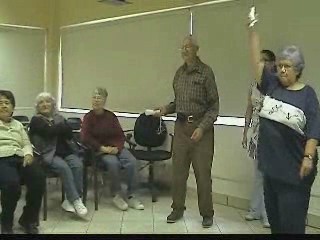 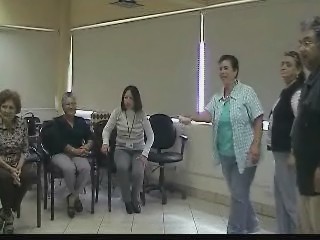 Evaluation in Healthcare
Randomized clinical trials – gold standard
Why is it difficult to evaluate the usability of pervasive technologies?
Novel technology / novel uses
The computer is not at the center of the user’s attention
Evaluation methods
User
involvement
controlled
experiment
hands on
in replica
in situ
- scenario driven
- theatrical representation
spectator
- analytic
- heuristic
No user
Realism
Evaluation Methods
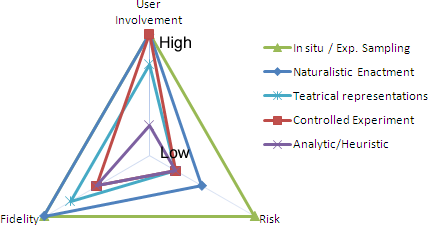 IEEE TITB., 8(3), 2004
Scenarios and theatricalrepresentations
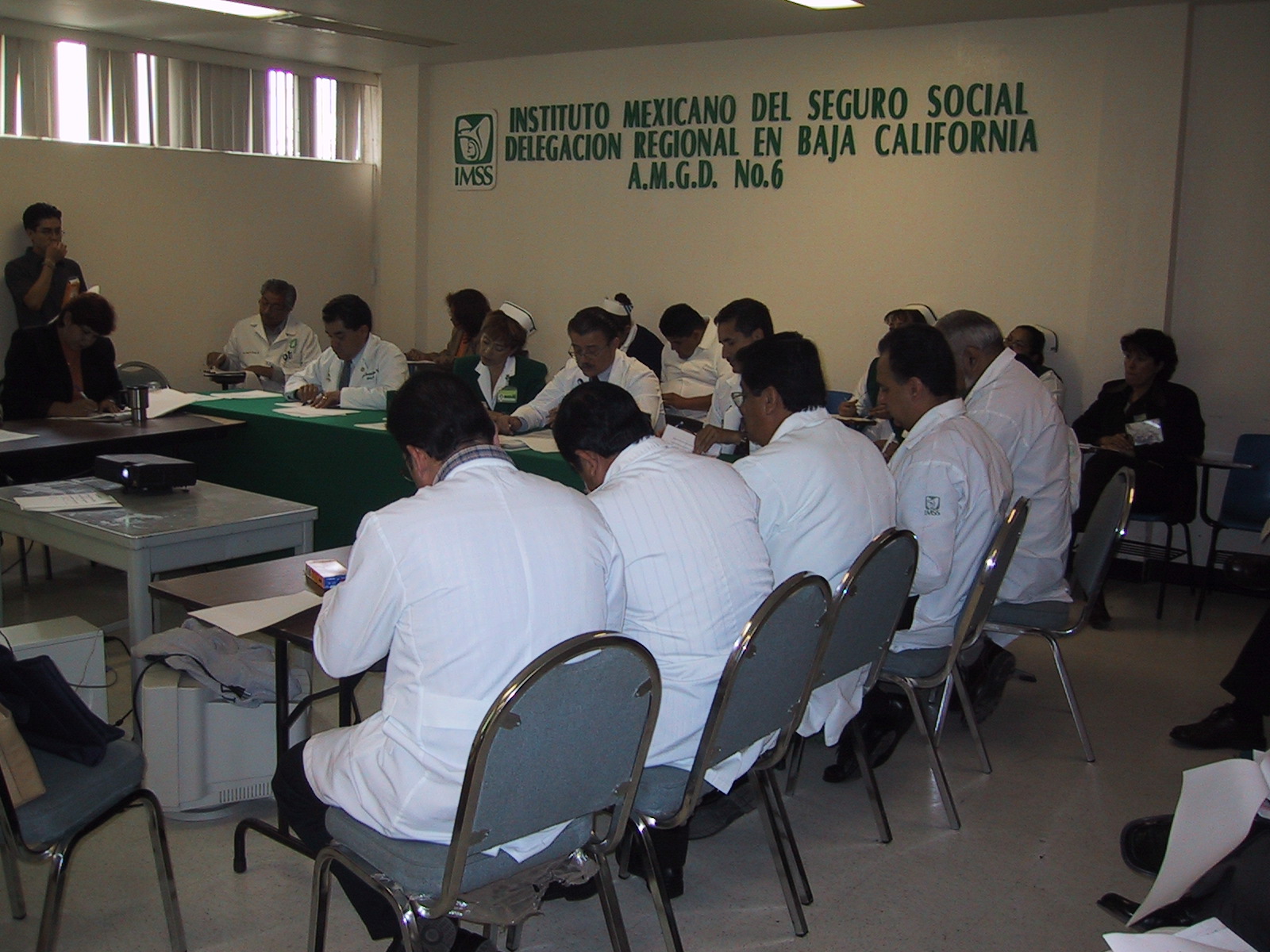 Usability evaluation
Traditionally performed in a lab
Difficult to control the experimental conditions
Data gathering might be difficult for some types of interactions with technologies
A possible solution is to simulate “real” conditions
Usability in a simulated environment
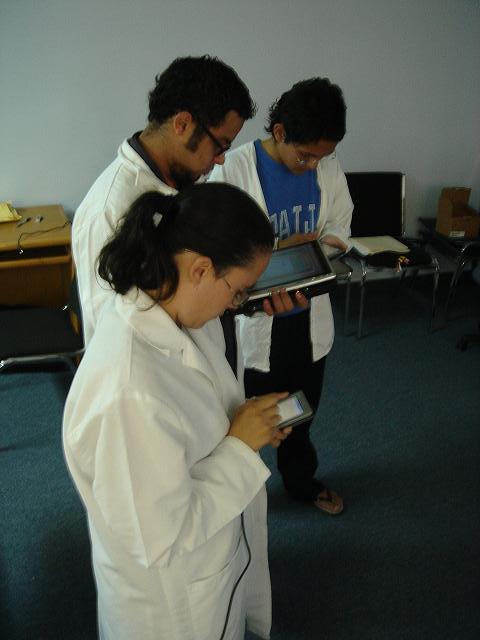 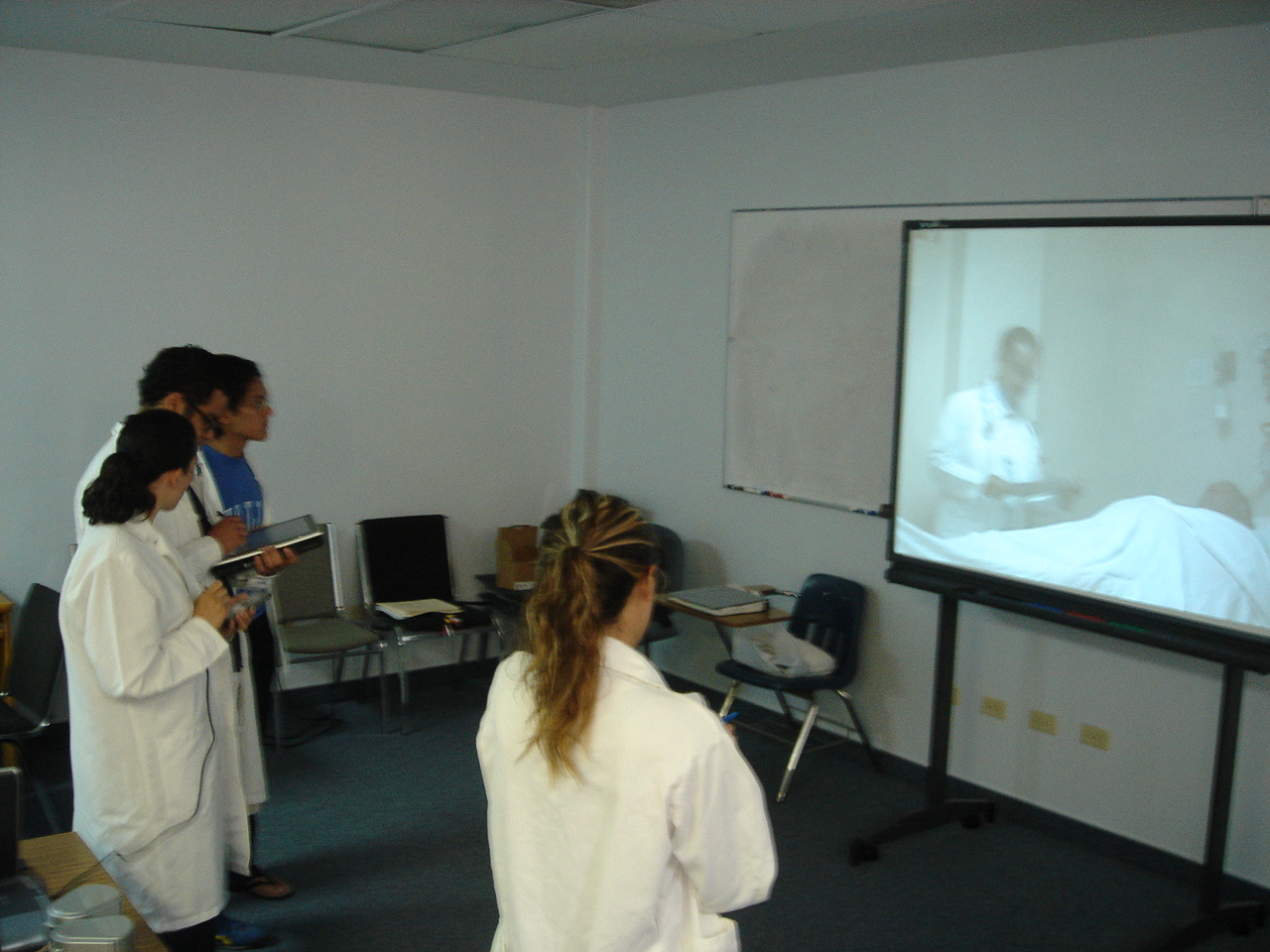 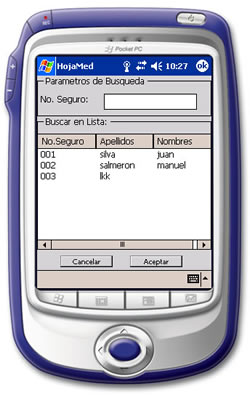 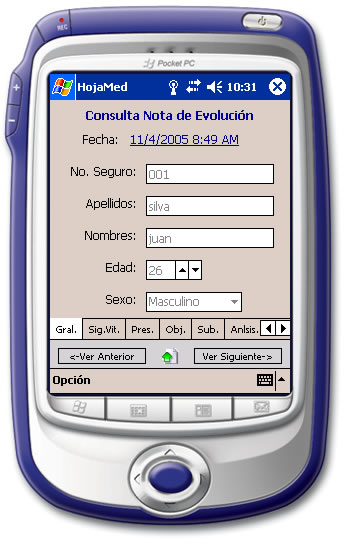 Evaluating a digital nurse sheet
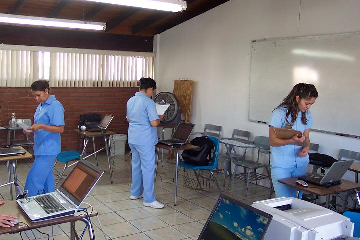 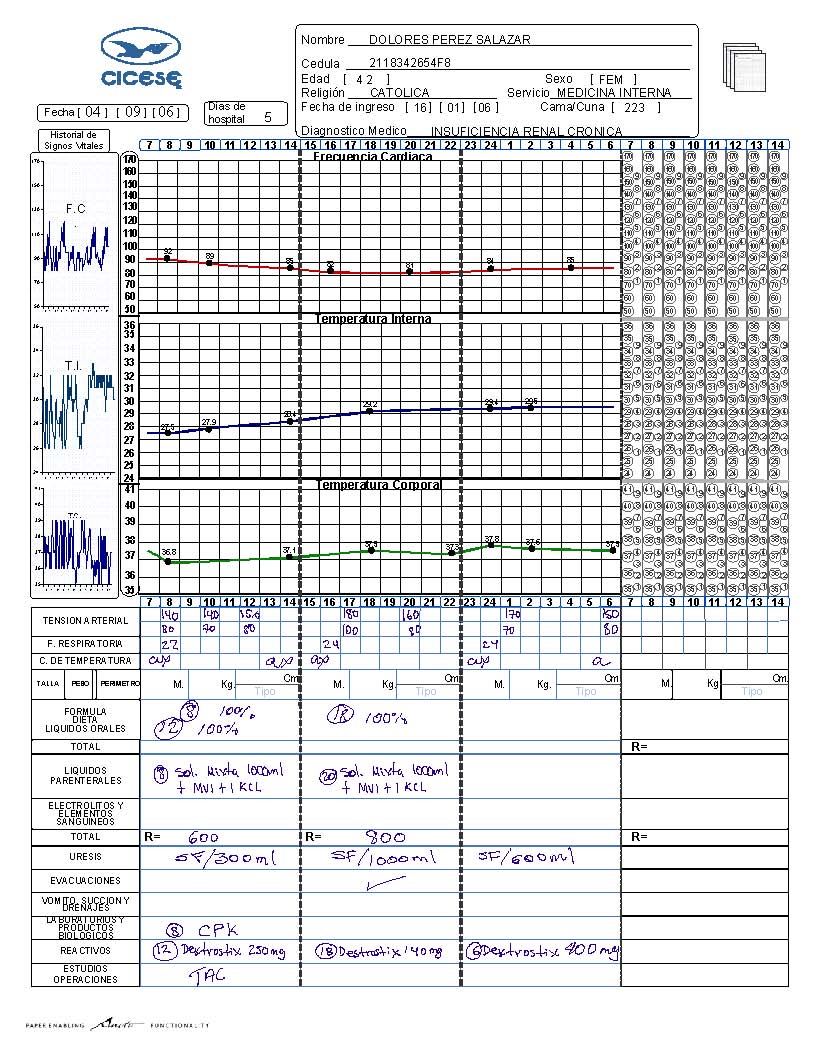 in situ evaluation
Living laboratory
Qualitative techniques
Observation
Interviews
Ethnographic analysis
Quantitative techniques
In the field (log of use, Empirical Sampling Method, Naturalistic Enactment)
Evaluate user performance
pHealthNet: Persuasive computing
Evaluation
Participants: seven patients (5 female, 2 male, 6 completed)
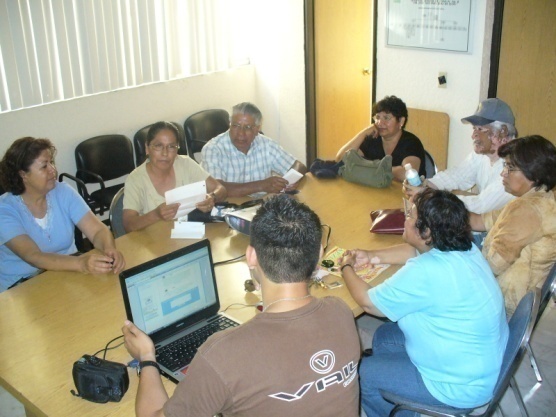 Diseases: obesity (4), hypertension( 1) and diabetes (2)
Ages: between 29 and 62 years old ( µ: 50 - Std dev : 10 )
Occupations:  Mason, housewife, truck driver and  factory worker
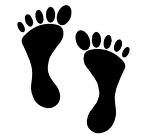 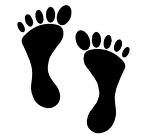 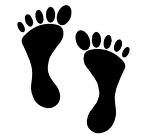 31 entries
11 entries
19 entries
Evaluation
Patient A increased his steps by 354% and lost 9 kilograms
VS
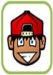 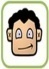 SODHI SESSIONS
AFTER SODHI SESSIONS
27
Results
Learning  Some patients have never used a computer. However, they began learning to use it to enter the community.
“I don’t know how use a computer, but now with this [community] I want to learn. Nobody stops me ”
Collaboration to persuadewe observed that collaboration and social support was the main feature to engage users to achieve goals
“A [rivalry] in a good way exists because you could see the amount of exercise others have been doing, but that cheers you up because you don’t want to be left behind”.
Persuasive toolswe observed that  games and the traffic light widget can motive an increase in the level of physical activity.
				“the light is red, come on, do it, I was saying to myself”
Results
Family participationThe community helped engage relatives in the patient’s program

“my sons help me, my sons call me from Tijuana to ask me how many steps I took and if I am dieting”
Mobile games to promotehealthy habits
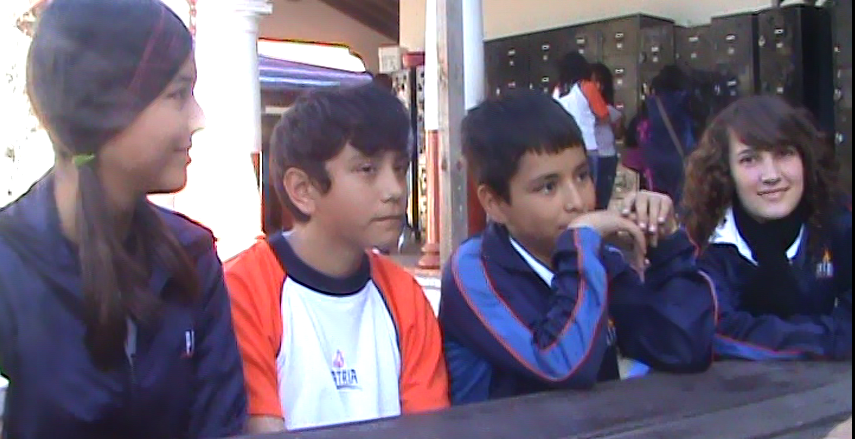 Rally
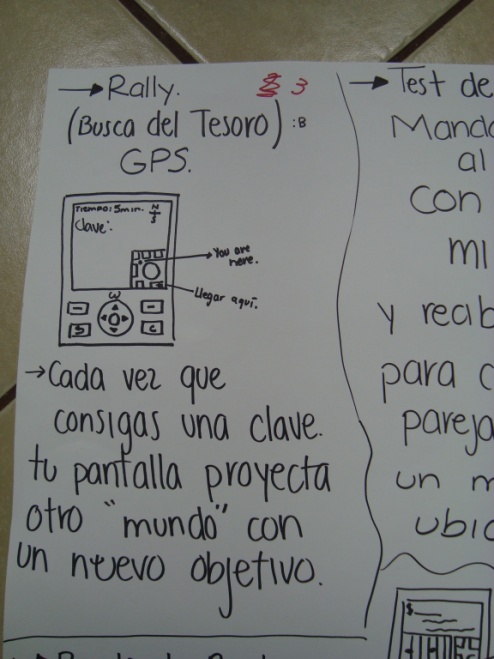 Two focus groups with children and teenagers
Interviews with teachers
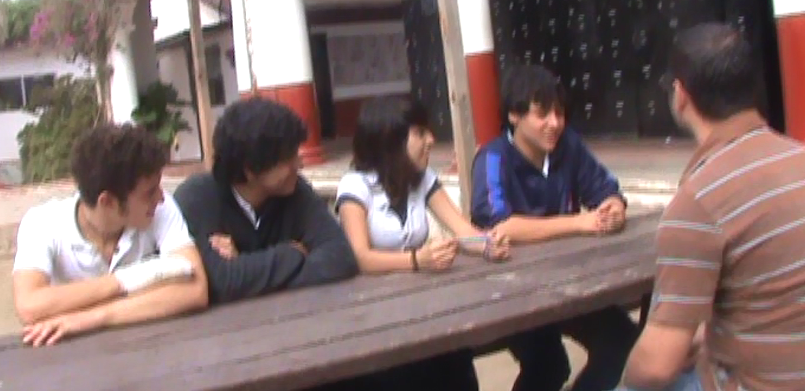 Design workshop with 9 teenagers
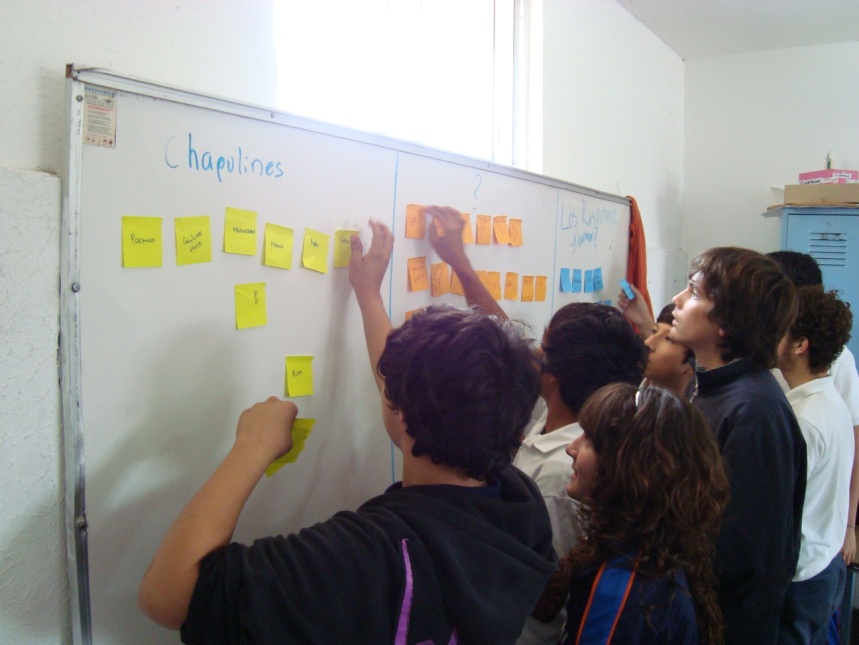 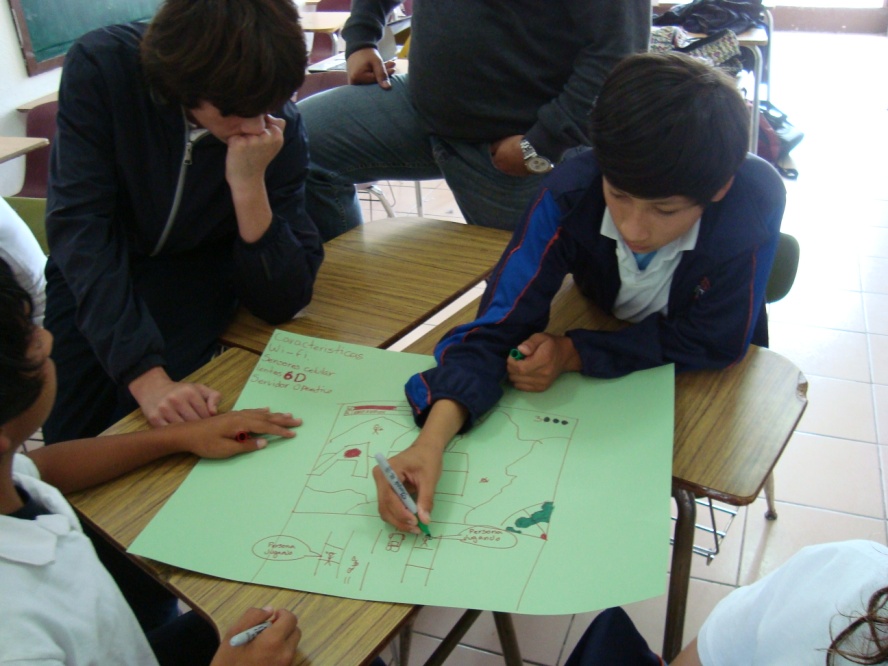 The excergame
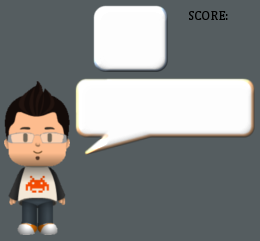 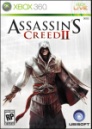 I bought this videogame by__
QR codes are use to discover new challenges
Jumping or dancing can give them new opportunities to solve the problem
10
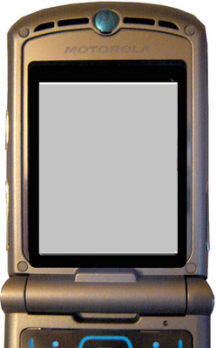 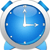 STEAL
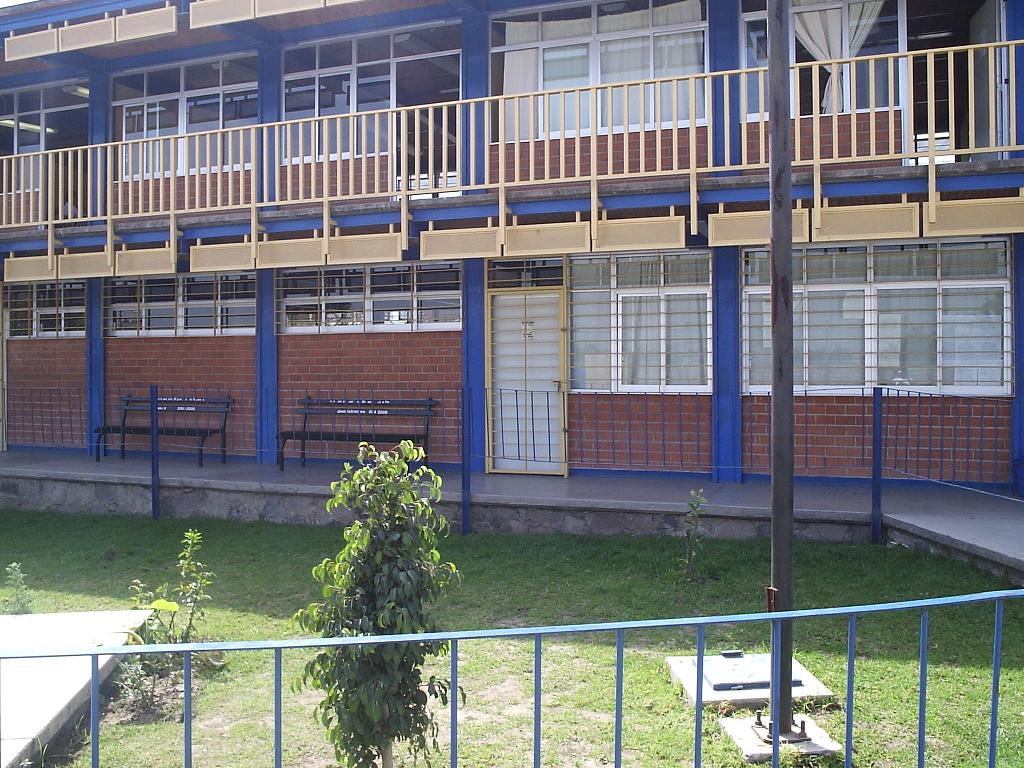 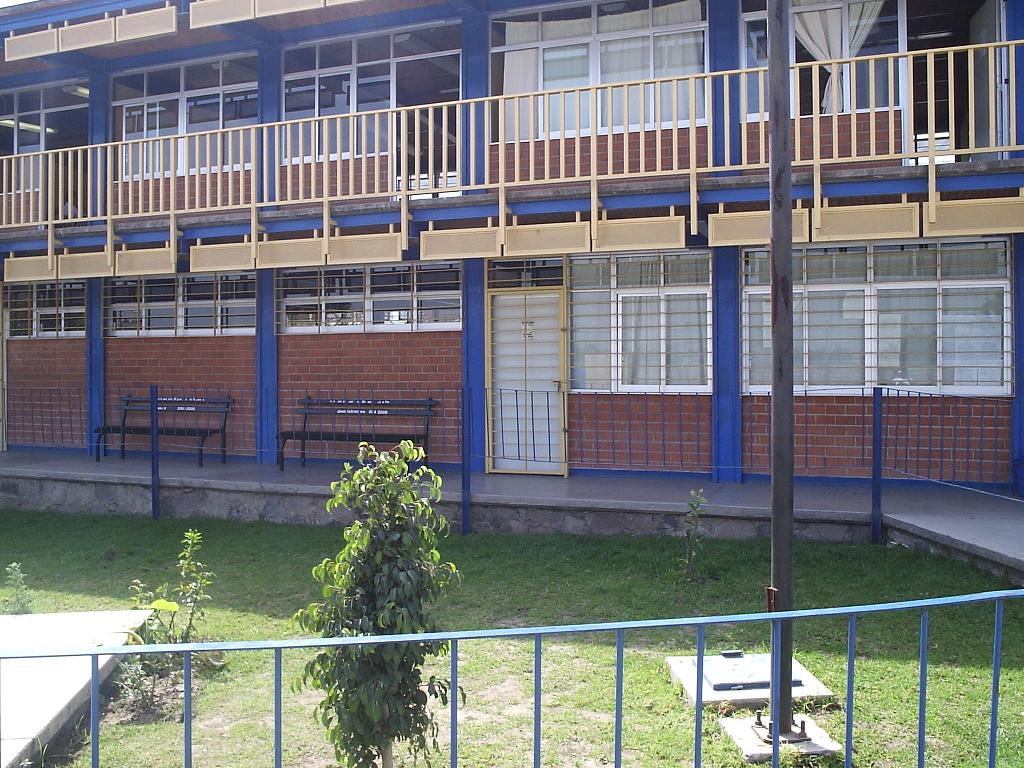 Other passive players in the vicinity can still points. The user needs to run away from them to prevent this from happening
Warning: The robber it’s near.
Not enough. You lost 2 points
Jump to get another opportunity
Social networks and older adults
The quality of the social network impacts on:
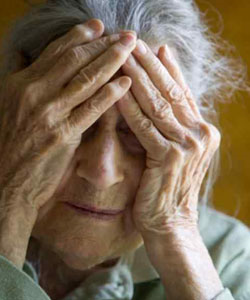 Quality of life (Giles et al., 2005)

Health (de Belvis et al., 2008)

Cognitive decline (Fragitlioni, 2000)

Mortality (House, 1988)
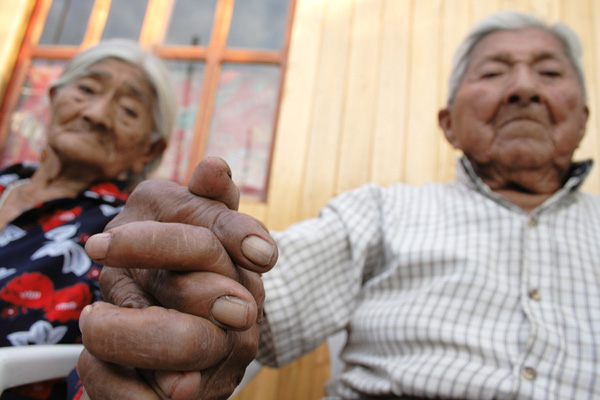 Yet, social networks decrease with age
33
.
User study
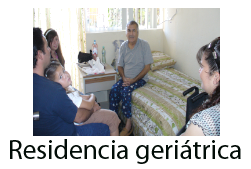 Older adult living independently
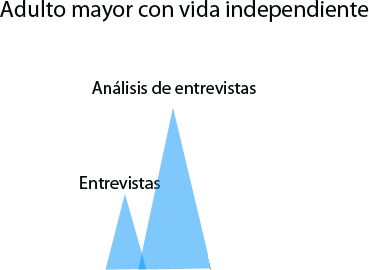 Geriatric residence
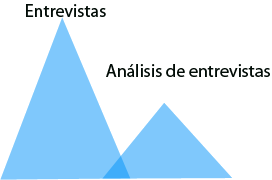 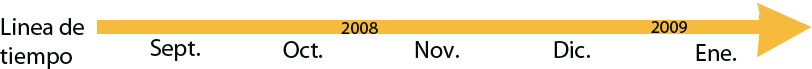 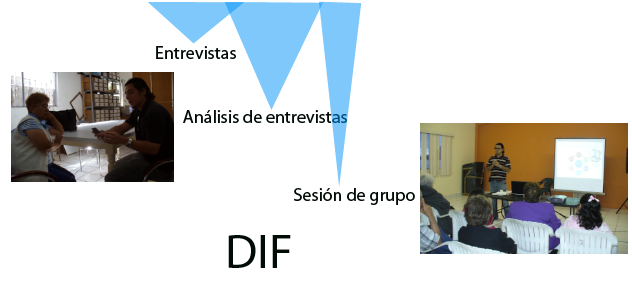 Focus group
Case study results
Distance negatively impacts emotional bounds

Apathy to use of new technologies (i. e. cellular phones)

Strategies are followed to provide a sense of presence (photographs, calls to family members organized by therapists)
[Speaker Notes: Al igual que lo reportado en (Port et al., 2001) se encontró que la distancia geográfica que existe entre los adultos mayores en residencias geriátricas y sus familiares afecta negativamente los lazos emocionales, sin embargo, también se encontró que esta barrera produce un efecto negativo en las otras dos condiciones. Específicamente con el adulto mayor que vive con un familiar, esta barrera acentúa su efecto negativo ya que el adulto mayor manifestó apatía y desinterés en utilizar nuevos medios de comunicación debido que los encontraba complejos de utilizar. De manera similar se presentó la barrera afectiva de disponibilidad en las tres áreas estudiadas, en donde los adultos mayores en residencias geriátricas se ven más afectados ya que dependen directamente de sus familiares para iniciar el contacto.
El sentimiento de presencia, fue una estrategia afectiva utilizada tanto en la residencia geriátrica como con el adulto mayor que vive con su familiar. En esta última área de estudio se presentó de manera característica al verse apoyado indirectamente a través de un sitio de red social, cobrando mayor relevancia debido a su uso masivo por millones de usuarios alrededor del mundo.]
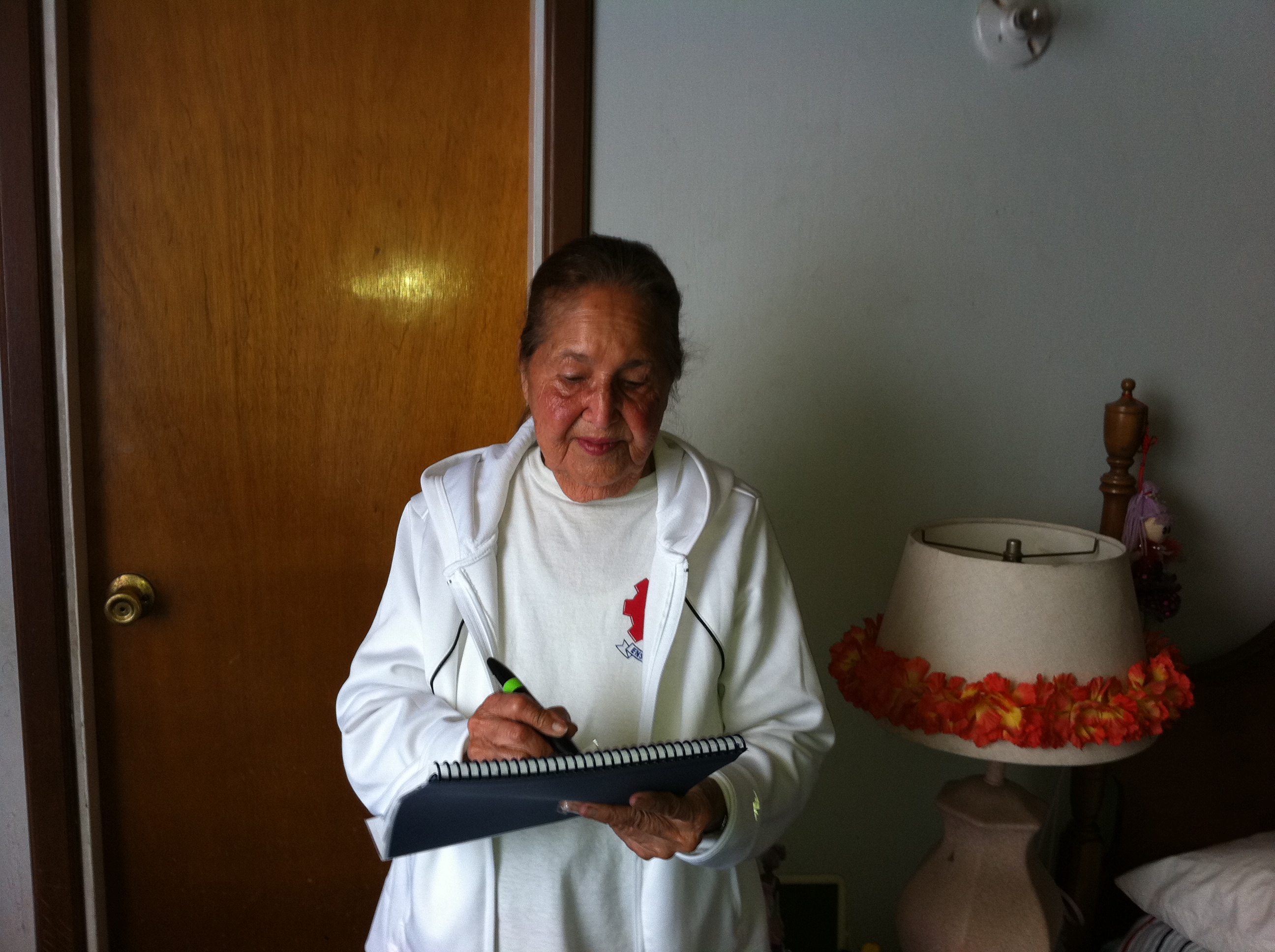 CRWIG 2010
Ambient social networks
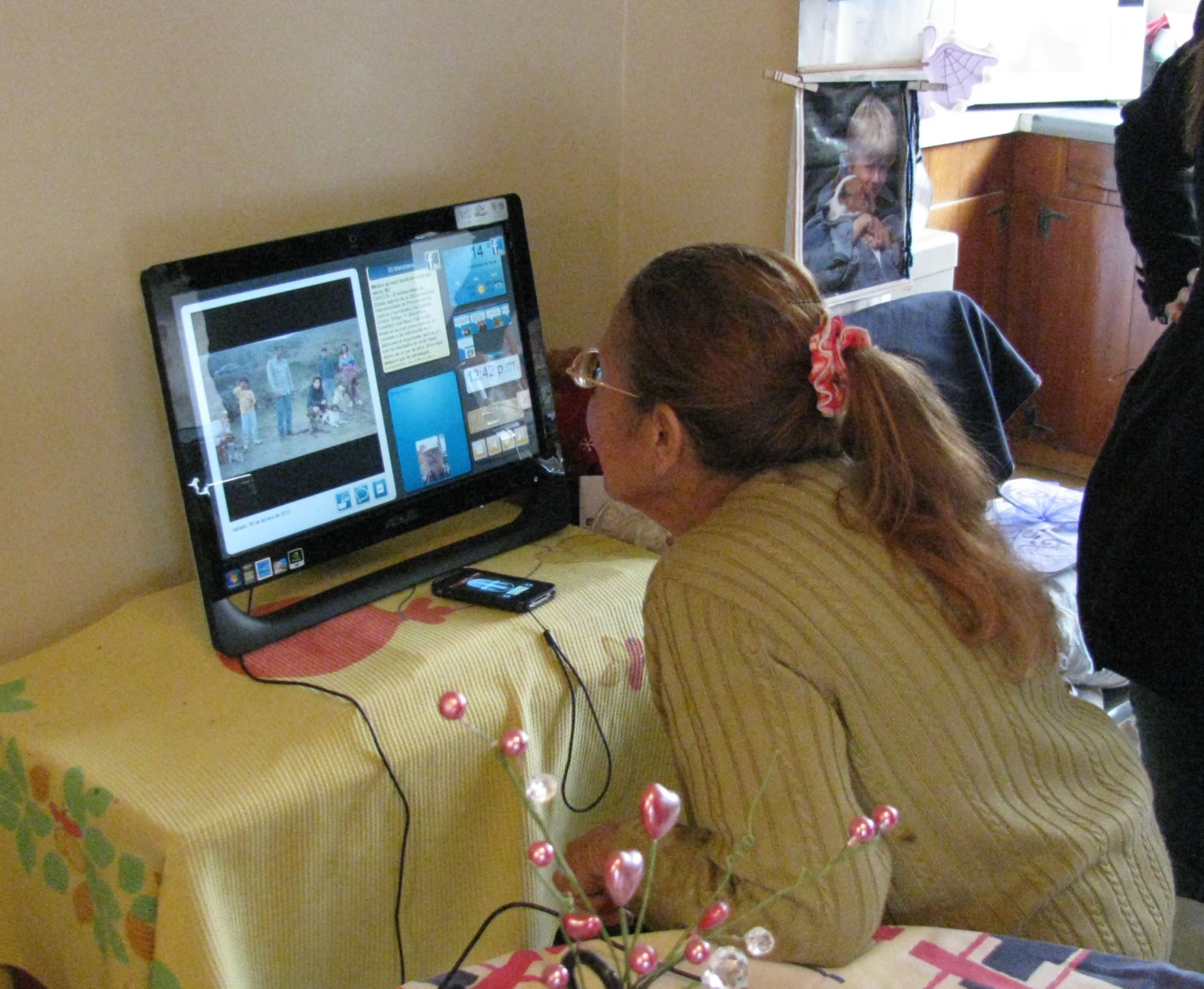 [Speaker Notes: Mi first example is the Tlatoque system. Tlatoque, which in nahuatl means “Those who speak” is designed to integrate older adults with their families, particularly younger generations that have made social networking sites their preferred communication media. Tlatoque provides a seamless interface to browse photographs shared by the older adult’s social network. With the touch of a button or a gesture, they can provide feedback, or they can use a digital pen to write a note that is uploaded to the social networking site without them having to interact directly with the computer.]
[Speaker Notes: The video illustrates how Tlatoque is used: We see an older adult looking at photos shared by his grandson and sending an “I like” message by touching on the side of the photograph. We use Microsoft’s Kinect to allow him to interact at a distance. Advancing through photographs and even playing simple games. One such game presents him with three photographs from those uploaded by his SNS, and a comment that was made to one of those images. With a gesture, such as raising his arms, he selects the image that he thinks it corresponds to the text that is shown.
We have evaluated the use of the system in two extended families for a period of 5 months. One user was a 89 year-old woman who was connected to 20 relatives who were already Facebook users; half of whom lived in a city different from her’s. The second was an 86 year-old woman with 9 children and grandchildren using Facebook.]
First intervention
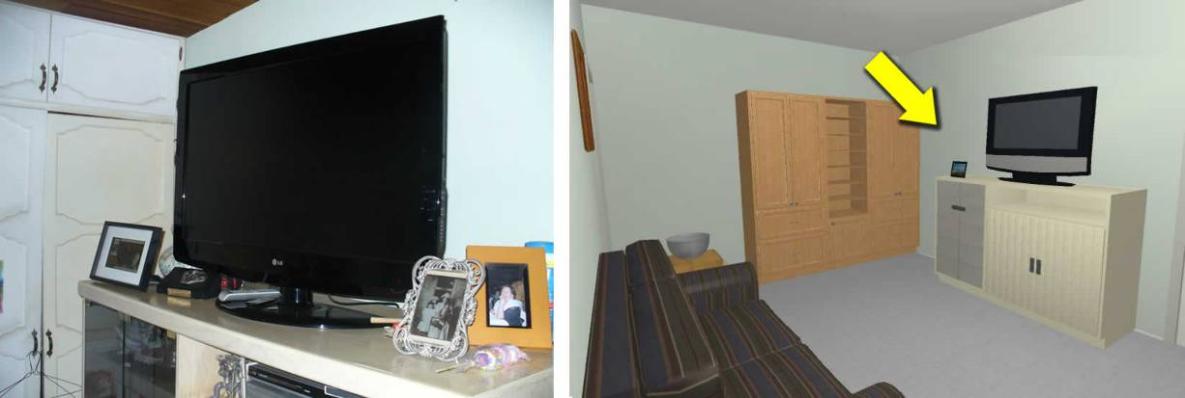 21 weeks
Interview with the older adult every other week
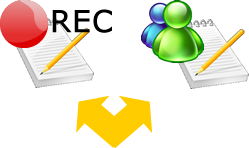 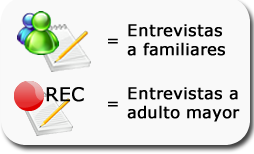 Interview with
family
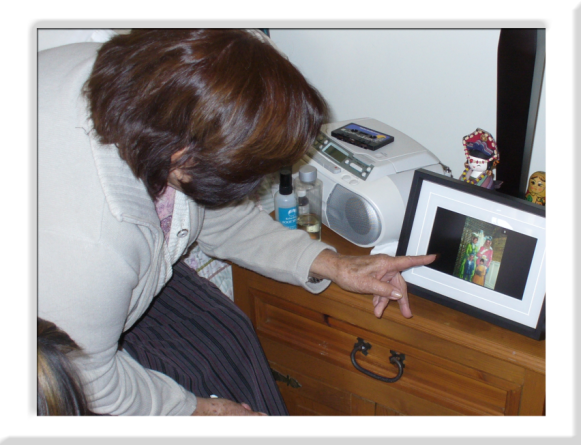 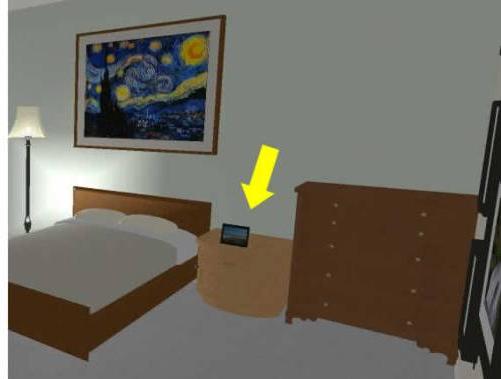 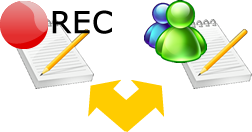 Interview with
older adult
ePortrait at
TV room
ePortrait at
elder’s bedroom
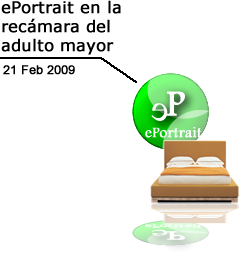 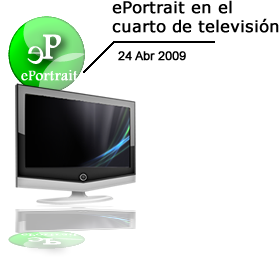 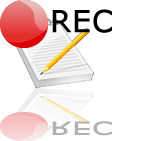 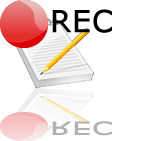 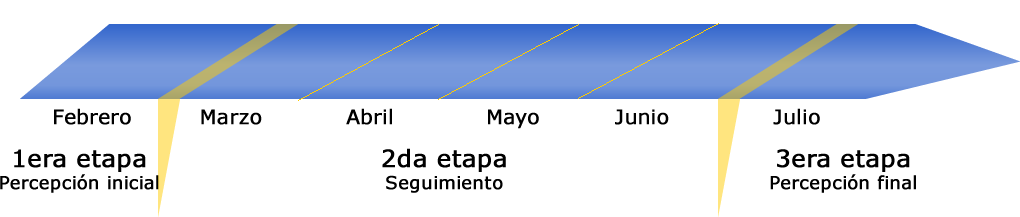 February
March
May
June
July
April
1st phase
2nd phase
3d phase
Sense of presence
“I am closer to them, if they don’t come often I still see them and remember them, and think about them, and I am up to date with what they do, where they go, as if they came to see me, if they can’t come, it’s ok, I know they still think about me, and I think about them”
89 year-old user
[Speaker Notes: We found that the use of Tlatoque provided them with a sense of presence even when they had no other contact for weeks. For instance the 89 year-old user said:]
New conversations
“I realize that there are more things to talk about”
89 year-old user

    “I go to her house and she starts talking to me, she talks about my dog and my husband, I believe this is because of the display, now we even talk about personal things”
Duagther-in-law
[Speaker Notes: The use of the display also promoted new conversations:
“I realize that there are more things to talk about”
And it strengthened relationships even with weak family-ties, such as a granddaughter-in-law who in an interview said:

These two users have no cognitive impairment. But these results have encouraged us to initiate an case study in a nursing home in a few weeks. The user will be a woman at an early stage of Alzheimer’s who was recently institutionalized. In particular, we will be looking at how the use of the system helps her maintain a connection with her grandchildren.]
User study before deployment at a nursing home
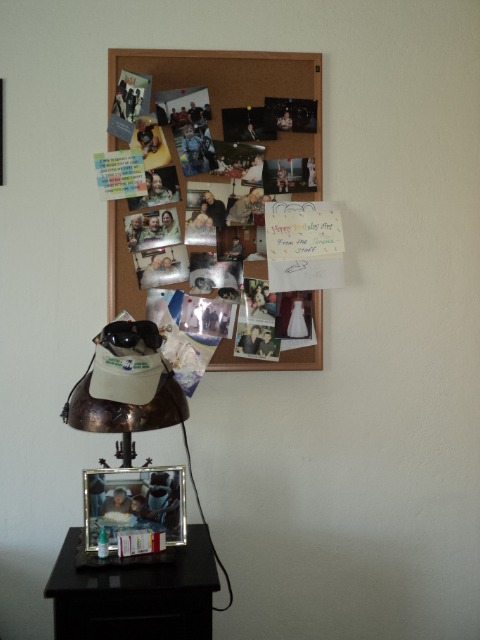 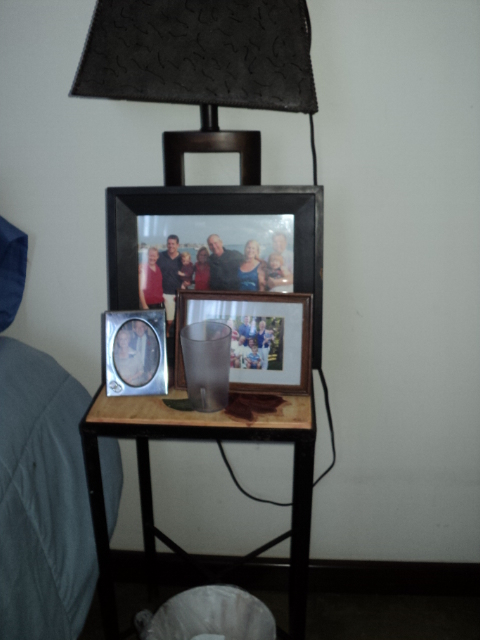 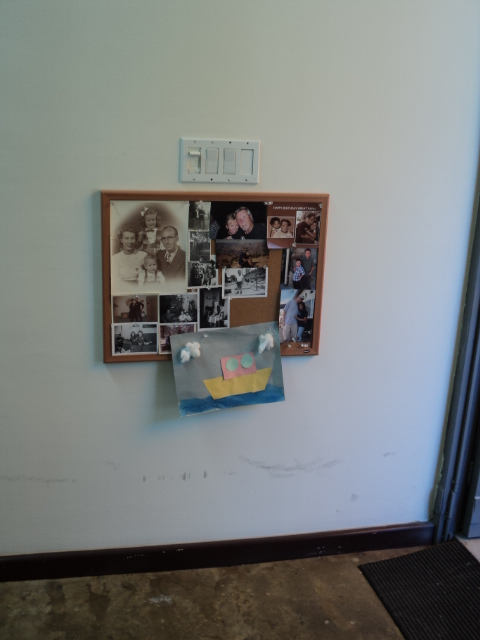 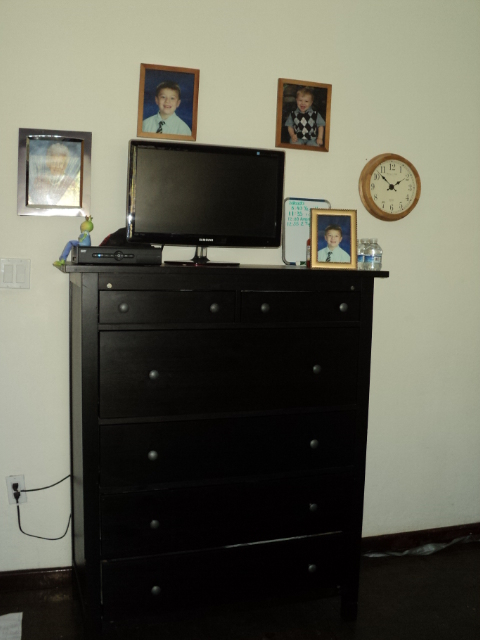 Residence for elders with Alzheimer’s Disease
User Study
Workload per activity
Matutino
Frecuencia(Porcentaje)
1(3%)
 1(3%)
 7(18%)
 5(13%)
 7(18%)
 3(8%)
 1(3%)
15(38%)
13(28%)
10(22%)
 6(13%)
 3(7%)
 0
12(26%)
 2(4%)
“You remember at what time was the resident sent to the hospital?”
Nocturno
Frecuencia(Porcentaje)
2(3%) 3(5%)
 9(15%)
 6(10%)
 2(3%)
 1(2%)
 3(5%)
 0
26(42%)
10(16%)
3(8%)
 6(17%)
 5(14%)
 0
 5(14%)
 0
13(36%)
 4(11%)
[Speaker Notes: Comparando la carga de trabajo por turnos, se pudo determinar que el manejo de información queda desplazado a los horarios en los que disminuye la carga de trabajo, por lo que existe la posibilidad de perdida de información por depender de la capacidad de memoria de los cuidadores, a la hora de hacer los registros.]
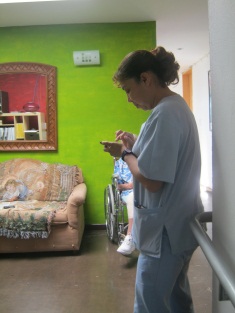 NFC tags
Medication
Eating
Bath
Toilet
Lay dowm/Wake up

Exit residence

With nurse.
Registro manual:

Vital signs
Mood
Reacreative activity
Visit
Abnormal behavior
Results: Documentation of events
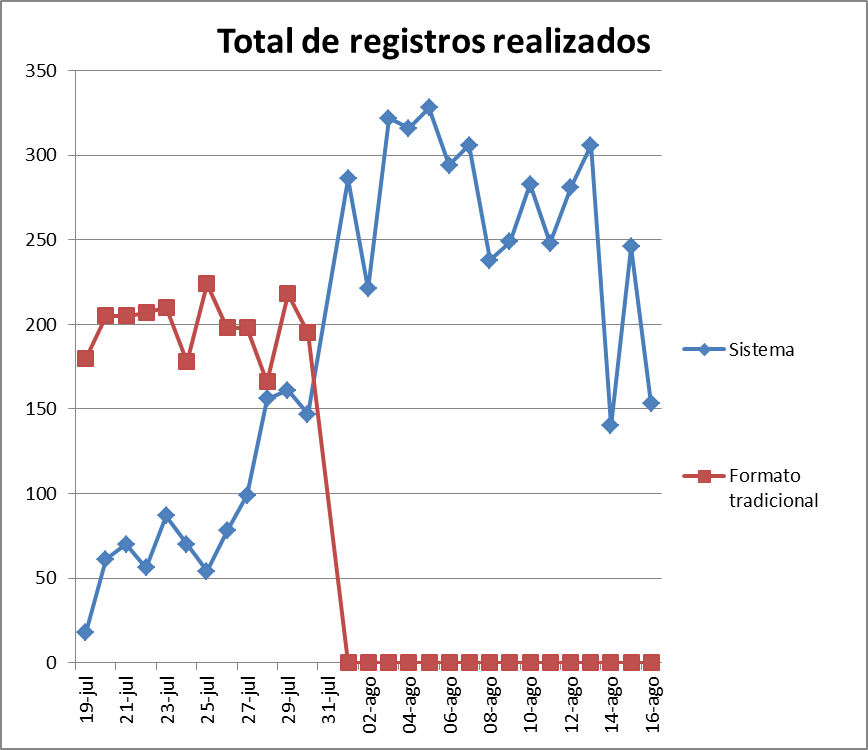 [Speaker Notes: Primeramente se presentó un análisis de los registros totales realizados en el sistema en comparación con el formato tradicional, donde se pudo observar un incremento en el número de registros realizados en el sistema conforme iba transcurriendo el tiempo, así como la desaparición de la utilización del formato tradicional. Es importante destacar que en el período de uso del sistema (del 1 al 16 de agosto) presentado en la primer figura se incrementó el número de registros realizados en el sistema en comparación con el formato tradicional, a excepción de 2 días en particular donde el día 14 solo se realizaron registros por 2 cuidadoras en el horario matutino cuando normalmente eran 3 cuidadores. El día 16 también se registró una disminución considerable por lo que al analizar los registros se detecto que ese día participaron 2 cuidadoras que no participaron en la etapa de capacitación (cuidadoras 13 y 14) por lo que estaban poco familiarizados con el uso del sistema.
Al realizar el análisis en relación a los adultos mayores comparando el formato tradicional con la utilización del sistema en las etapas de capacitación y uso, se pudo determinar un incremento considerable en los registros realizados de cada uno de los residentes que se pregunta en la segunda figura.]
Security risks: SeniorWatch
Need for specialized care
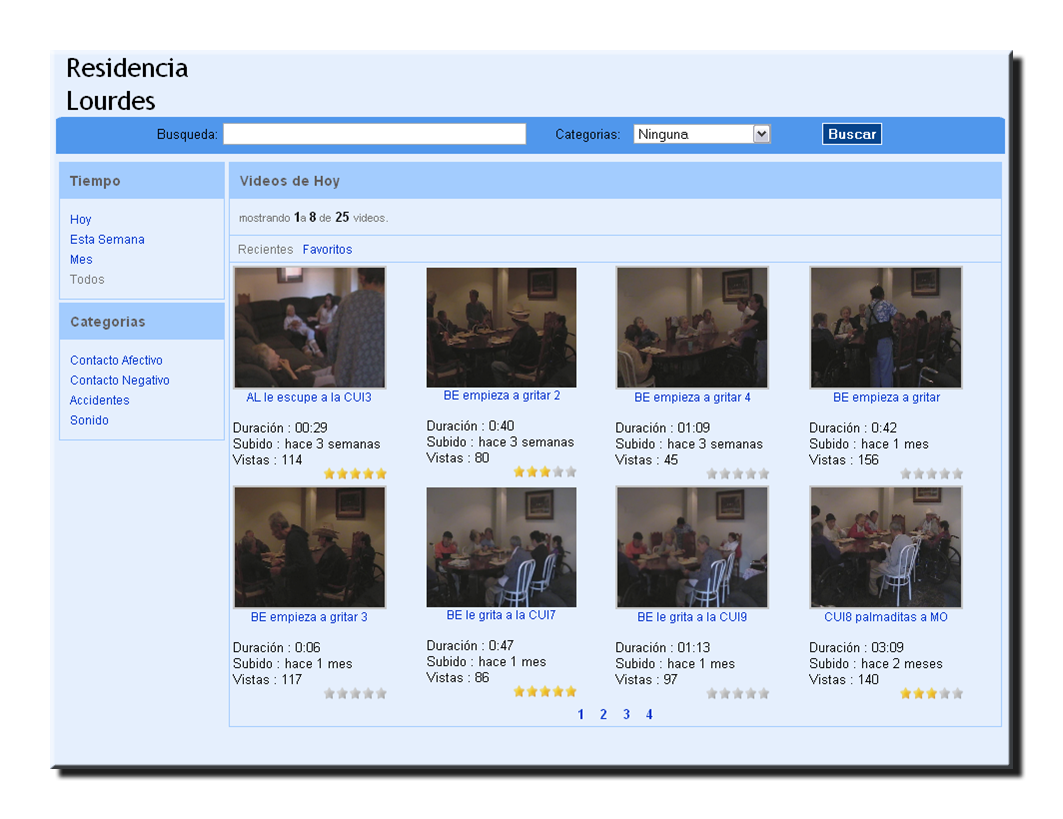 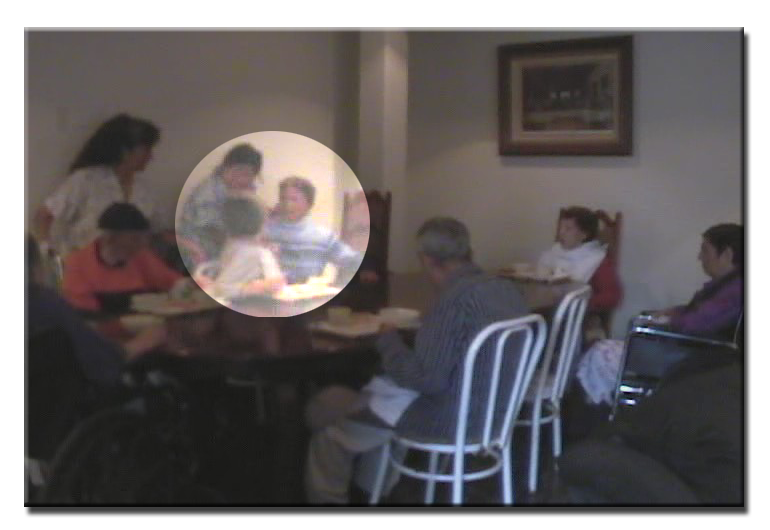 Risky behaviors not detected
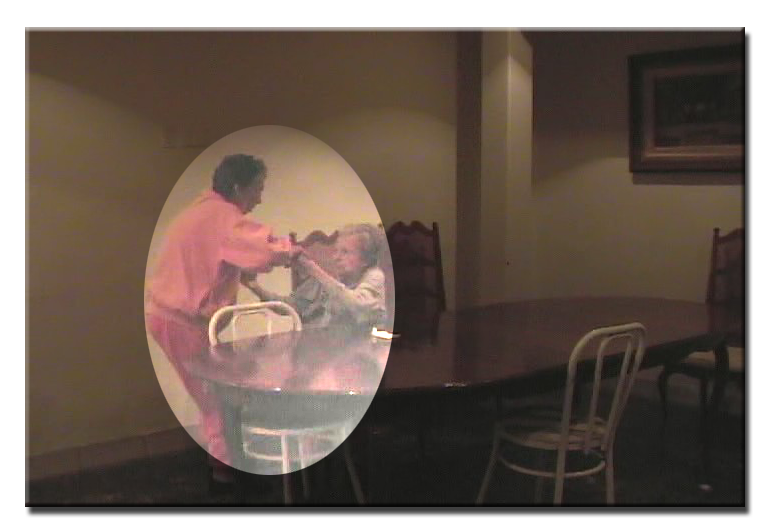 Case study results
47
[Speaker Notes: Primeramente, de la evaluación del esquema de codificación con el encargado de la residencia, dio como resultado lo siguiente: de las actividades realizadas por el huésped el encargado de la residencia seleccionó manejar medicamentos y alimentarse como las más relevantes, también seleccionó la de entrenamiento de las actividades recreativas, y caminar y cambiar de posición relacionadas con las de movilidad. Respecto a las actividades realizadas por el cuidador se consideraron de interés aquellas relacionadas a los cuidados generales al huésped tales como higiene, toma de signos vitales, administración de medicamentos, administración de alimentos, movilidad, realizar terapia y asistencia. Durante la entrevista el encargado de la residencia comentó 

Por último los eventos que consideró interesantes fueron los de contacto físico afectivo, acciones negativas, accidentes y sonido. Respecto a estos eventos el encargado comento:]
What makes a scene relavant?
[Speaker Notes: En base a esta información, se segmentaron manualmente algunas escenas de video que caían dentro de estas categorías. Una vez que se realizó la segmentación de las escenas, estas se le presentaron al encargado de la residencia para confirmar que el contenido de estas era interesante. El encargado observó cada una de las escenas y les  asignó una calificación de acuerdo a un grado de interés de 1 a 5, junto con esta calificación agregó un comentario con el cual explicó porque era interesante.
Como se puede observar, a pesar de que en la escena el evento que ocurre es el mismo (por ej. Huésped empieza a gritar), la calificación entre estas varía, dependiendo de lo que el encargado consideró interesante durante el transcurso de la escena.]
A record of events of interest
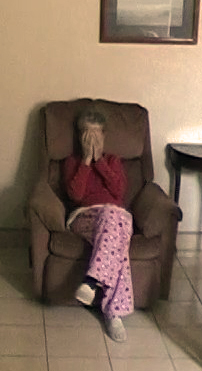 “At times I asked myself what hapened with certain guests, why one of them was crying… also with another guest who was very anxious, he used to break thngs and now I can see this on video”.
[Speaker Notes: Una de las razones por la cual el sistema de consulta se desarrolló fue la necesidad del participante de contar con un registro de las actividades que realizan los huéspedes en la residencia.]
Train caregivers
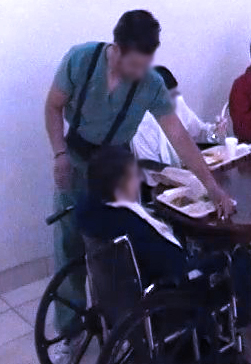 “Look at this video, you have to make sure that they take their medicines, not just leave them on the table”.
[Speaker Notes: Se observó que en la residencia existe una constante rotación de personal, por lo que el participante consideró utilizar el sistema de consulta para dar instrucciones a nuevos cuidadores de cómo brindar un mejor cuidado a los huéspedes. 
Durante la evaluación el participante utilizó el sistema para mostrar algunos videos a dos de los cuidadores. Mientras les mostraba los videos el participante les hacia observaciones acerca de cómo realizar mejor esa actividad]
mobileHCI, 2011
Naturalistic Enactment
To provide in-situ stimulus
Elicit feedback based on actual user experience
Obtain impromptu reactions “in the wild”
Controlled experiments could not offer appropriate stimulus
Using real patients posed additional challenges
Instead, four researchers acted as patients
Good compromise between providing actual user experience and controlling the experiment
The mobile triage application
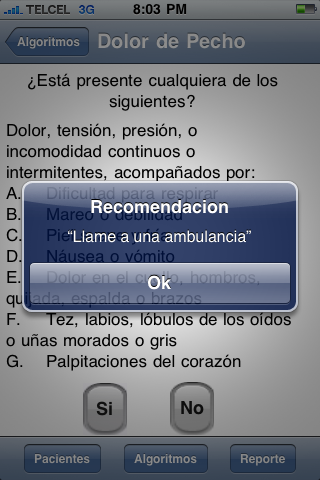 Method of deciding who gets medical attention first depending on how seriously someone is injured
Includes 27 protocols typically afflicting geriatric patients
Questions are asked to the patient to assess the severity of his condition
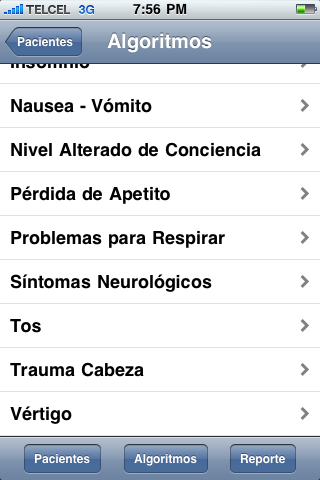 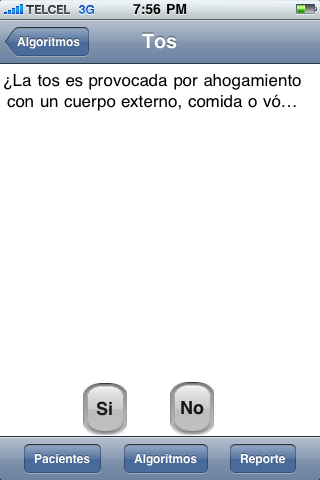 Methodology
Intervention
7 geriatric nurses trained with the protocols
4 clinical cases
7 phone calls in a period of 48 hours
Pauses in Patient-Nurse Conversations
Effectiveness of Diagnoses (CC4)
Implications of Use
Emergency calls were received in personal space/time
Before the experiment, nurses not aware of the implications of receiving such calls
When attending another patient:
“It’s like you feel uncomfortable to put on hold the conversation with the patient, then you don’t know whom [to attend]… ” (N4) 

“I briefly explained to the other patient that he was as important as the other person on the phone and he understood it very well. I liked it because he also saw the protocols and that I was going to be assisted by a device” (N5)
Some remarks…
There seems to be a positive correlation between the number of pauses and the home care recommendations
The more pauses, the more diverted the instructions
Some nurses used their personal criteria
Supervisor carried out further training sessions
Ipod vs. paper: The size of the Ipod is convenient but no difference in quality or efficiency
Using Naturalistic Enactment…
… contributed to providing actual user experience (Using the system “in the wild”)
… got nurses immersed in the conversations
Making up characters & facts
… uncovered aspects that could have been easily overlooked
Interruptions of activities
As opposed to controlled experiments where focus is mainly on speed, efficiency, & effectiveness, we put emphasis on pragmatic ones that are often made apparent only after the system is used in real settings
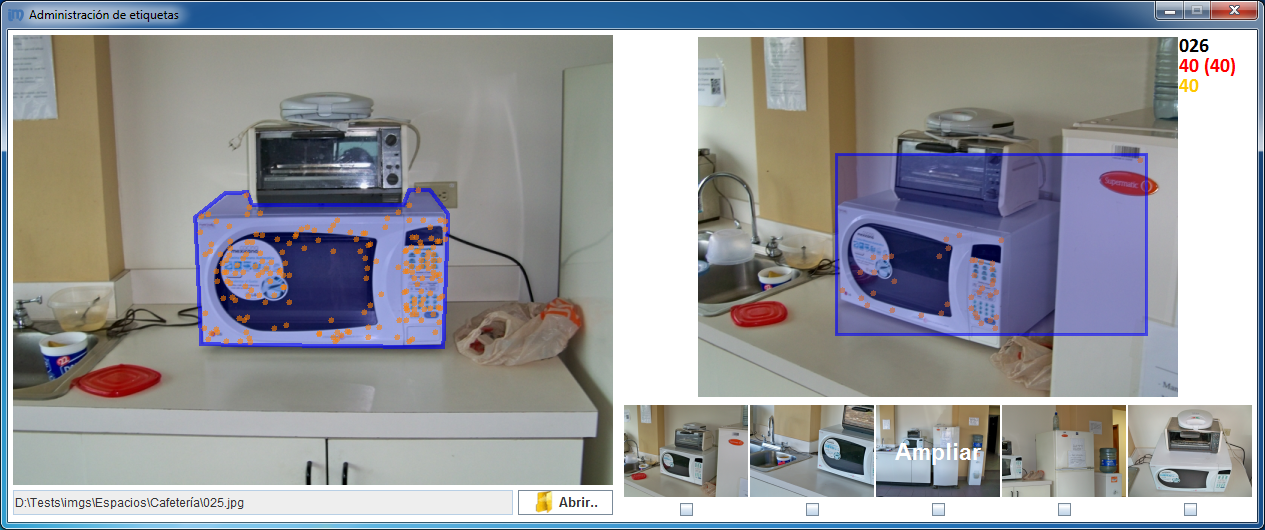 [Speaker Notes: The following video shows the system in action. The caregiver uploads a few dozen photographs from the home of the user, particularly of those areas with objects that might be annotated. At any time, new photos can be added or removed. The user can then select a room and from it a photograph with an object of interest, like the microwave oven. By drawing the contour of the object the user creates a note. The system automatically proposes new photos where the object is found, allowing the user to refine the tag by selecting the object with more precision. 
The user writes text or records the audio that will be played when the object is recognized and indicates the dates and times when the tag will be active. New tags can be created or edited at anytime.
Here we see the user wearing the smartphone that detects the fridge where his lunch was left by the caregiver, and then the microwave where he should heat his meal.]
Evaluation: Methods
3 grups ata school of children with autism
12 children with autism (3-7 years) and teachers
Observation during object discrimination  therapy
Data gathered for 8 weeks (pre-deployment - 2 weeks; MOBIS- 5 weeks; post-deployment - 1 week)
Weekly interviews
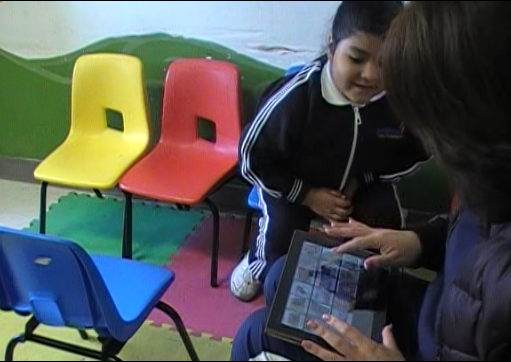 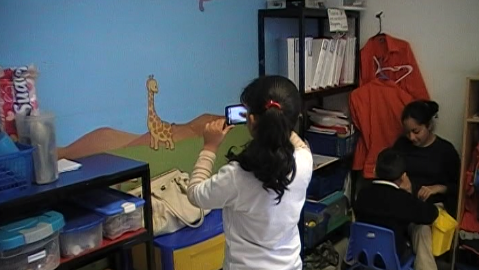 61
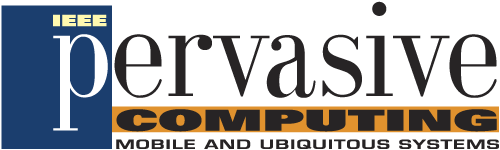 Attention
+
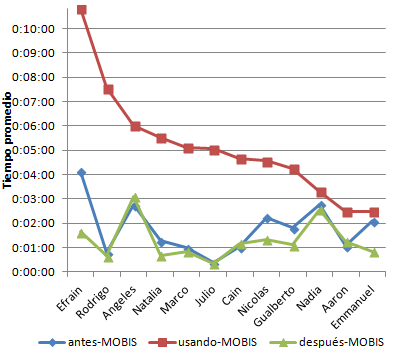 Attention increased on average 65%        (p=.003)
Before the children payed no attention when you talked to them. Now, becuase of the sound, visuals, for all that, the children pay more attention” (Belinda, maestra)
63
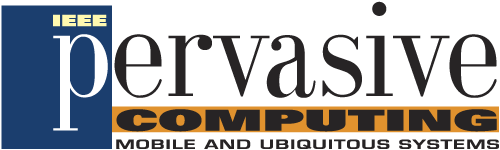 [Speaker Notes: Encontramos que el uso de MOBIS…***(leer)

Como podemos se muestra en la gráfica…
(Explicar gráfica)
--en el eje x son los estudiantes….en el y es el tiempo promedio total de atención
-- la línea en azul es antes de usar MOBIS, la roja es usando MOBIS….y la verde es después de haber usado MOBIS
En todos los casos el tiempo promedio de atención incrementó

*El caso promedio de Nicolás

Esto resalta la importancia del uso de TACs ubicuas dentro de terapias en situaciones supervisadas por un maestro]
Sustained attention
Sustained attention improved on average 20% (p=.0005)
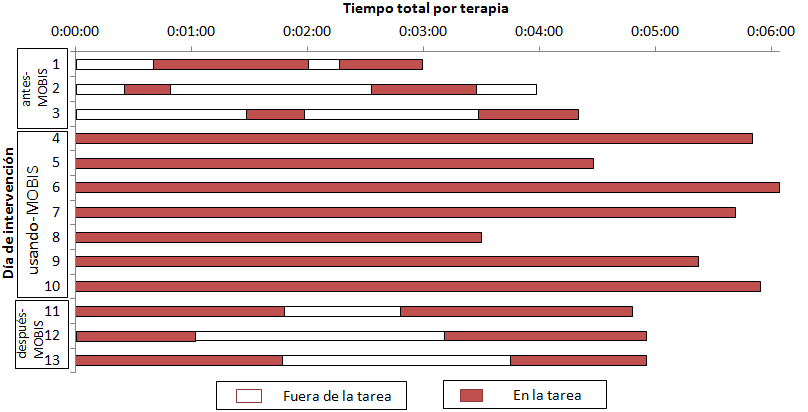 64
Subject N
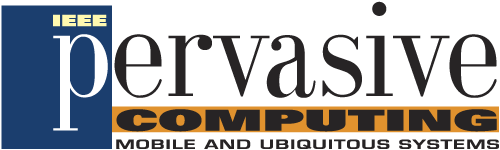 [Speaker Notes: MOBIS también impactó en la atención sostenida de los estudiantes
Como se muestra aquí en la gráfica con el caso de Nicolás

--En el eje x tenemos el tiempo total de duración de la terapia, y en el eje y los días de la intervención en orden secuencial, resaltando los días en cada una de las fases
--***(Encontramos que MOBIS no solo aumentó la atención si no también el tiempo de atención fue más continuo)***
--Antes de MOBIS el tiempo de atención era más segmentado
-- Y después de MOBIS se volvió a segmentar pero con periodos más largos de atención]
Manerism and physical help
-
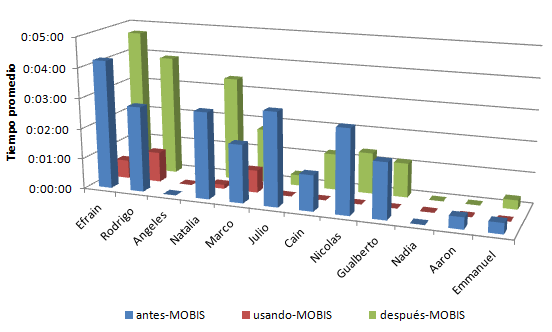 Manerisms were reduced on average 59% (p=0.0002)
Physical help reduced on average 63% (p=0.0002)
“Yes! Students are more patient, they don’t get frustrated during therapy. They no longer spend the time moving their hands,…in general there were fewer manerisms” (Adriana, teacher)
65
[Speaker Notes: Encontramos que MOBIS redujo el tiempo promedio de manerismos un 59%
Y Redujo la ayuda física que proporcionan las maestras un 63%

Como podemos ver en la gráfica en el eje X tenemos los estudiantes y en el Y el tiempo promedio de manerismos
La barra roja que es usando MOBIS está por debajo de las otras dos fases…
--Los que es interesante en esta gráfica es que el tiempo promedio de manerismos antes y después de MOBIS es casi igual, solo en algunos casos después de MOBIS se mantuvieron por debajo que antes de MOBIS
--Esto demuestra la importancia del uso de una TAC ubicua en terapias cognitivas supervisadas]
Behavioral and psychological symptoms of dementia (BPSD)
Symptoms of disturbed perception, 
Psychological
Anxiety, depression, psychosis
Behavior
Agitation, aggression, apathy, disinhibition, wandering
Present in 80-90% of PwD
Problematic to the PwD and caregiver
Background 
factors
Proximal
factors
BSPD
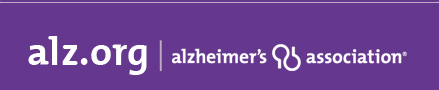 Ambient-assisted Interventions (AaIS)
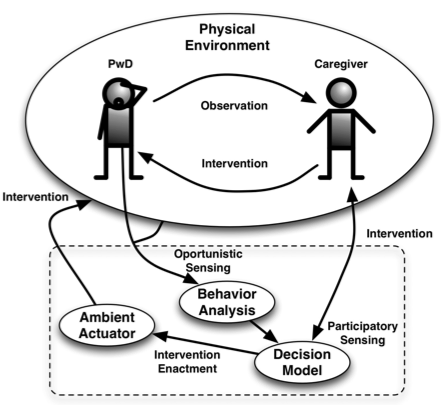 To enact or recommend interventions to opportunistically address a BPSD

Tailored to the progressive evolution of elders’ needs

Based on the caregivers’ perspective
[Speaker Notes: Using pervasive technologies to  detect problematic behaviors in PwDs in order 
a) to enact interventions in an overly-disruptive environment, 
b) suggest interventions to the caregiver, or prompt the PwD to carry out comforting activities. 

These interventions aim at reducing the frequency of incidences of BSPD, and ultimately stimulating 
definite changes in behavioral patterns in the PwD and the caregiver.]
Case study 2: medication reminder
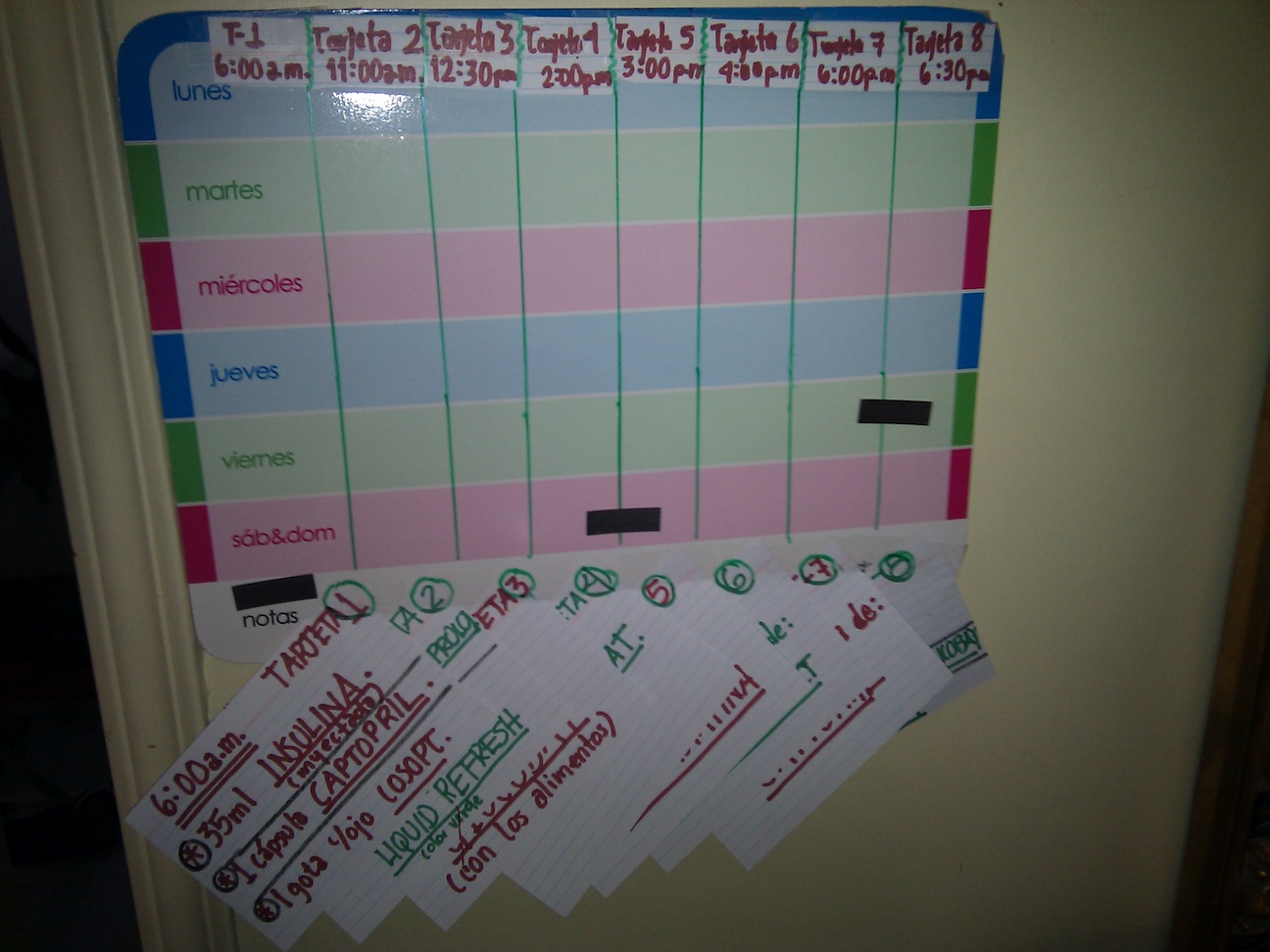 77 year old women
MMSE = 21
PB: Forgets to take medicine
Change in behavior
Apathy
“She slept more, normally would wake up at Noon, and now she has a better attitude” 
“She is now alert of when the alarm goes on and she sleeps less”
Independence
Before: “I have to give her everything, not even to take a glass of water she comes”
Now: “Now I can even tell her to take a shower while I go to the clinic”
Case study 5: Disorientation
Phase 1: Use of traditional memory aids (May 3-24)
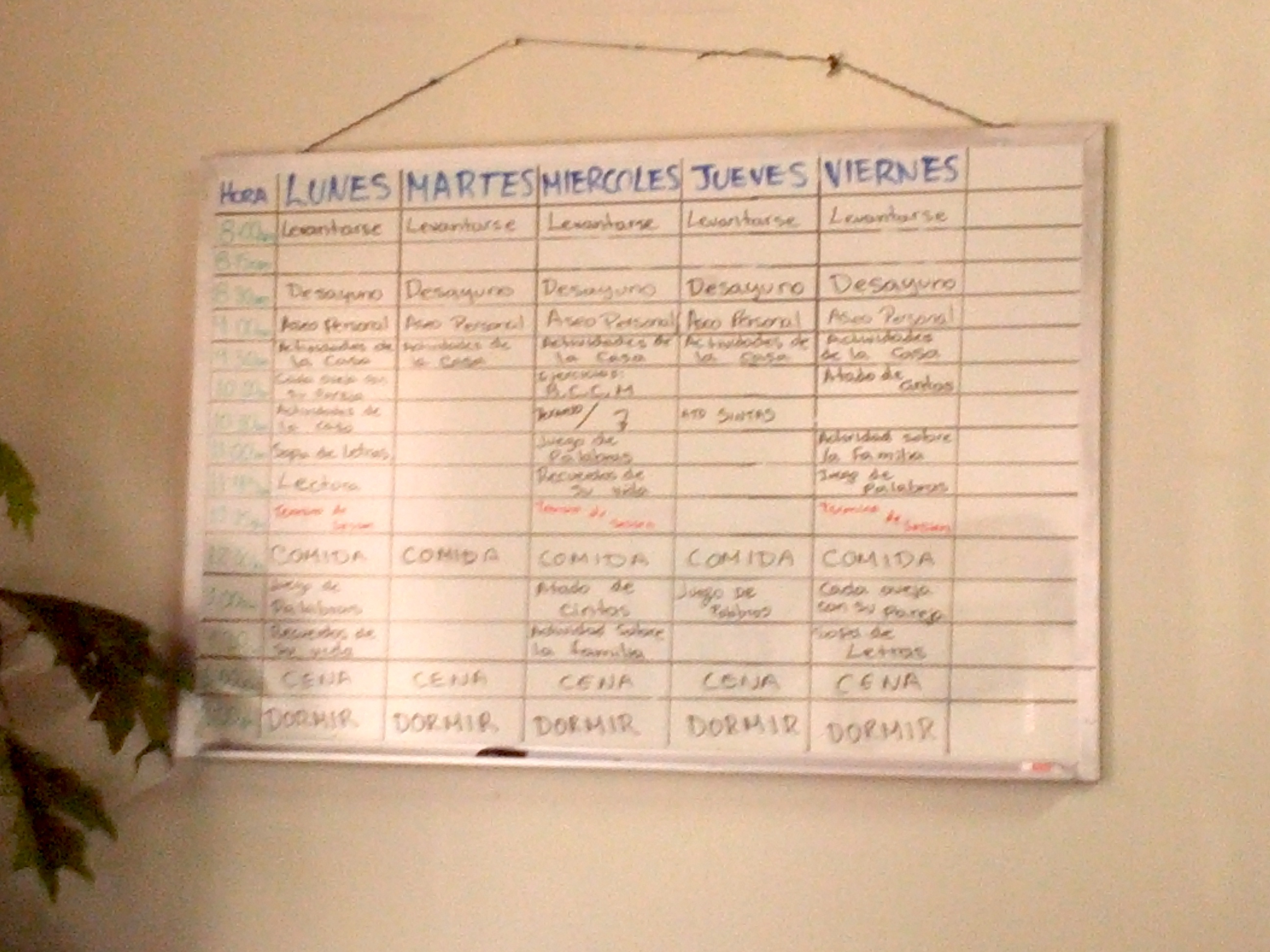 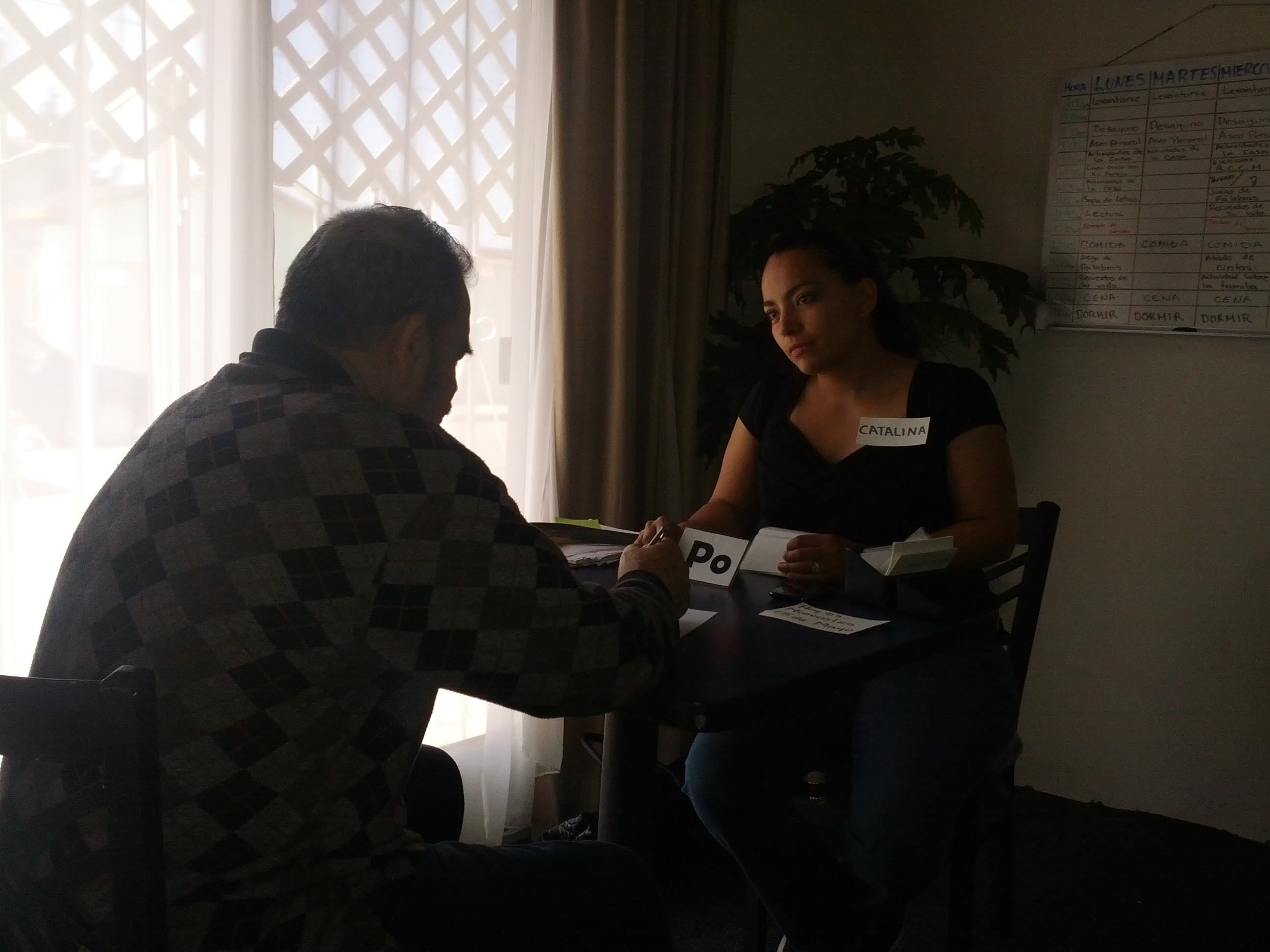 66 year old men
MMSE = 17
PB: Apathy, disorientation, repetitive questions
Case study 5: Disorientation
Phase 2: Electronic memory aids (ongoing since May 24)
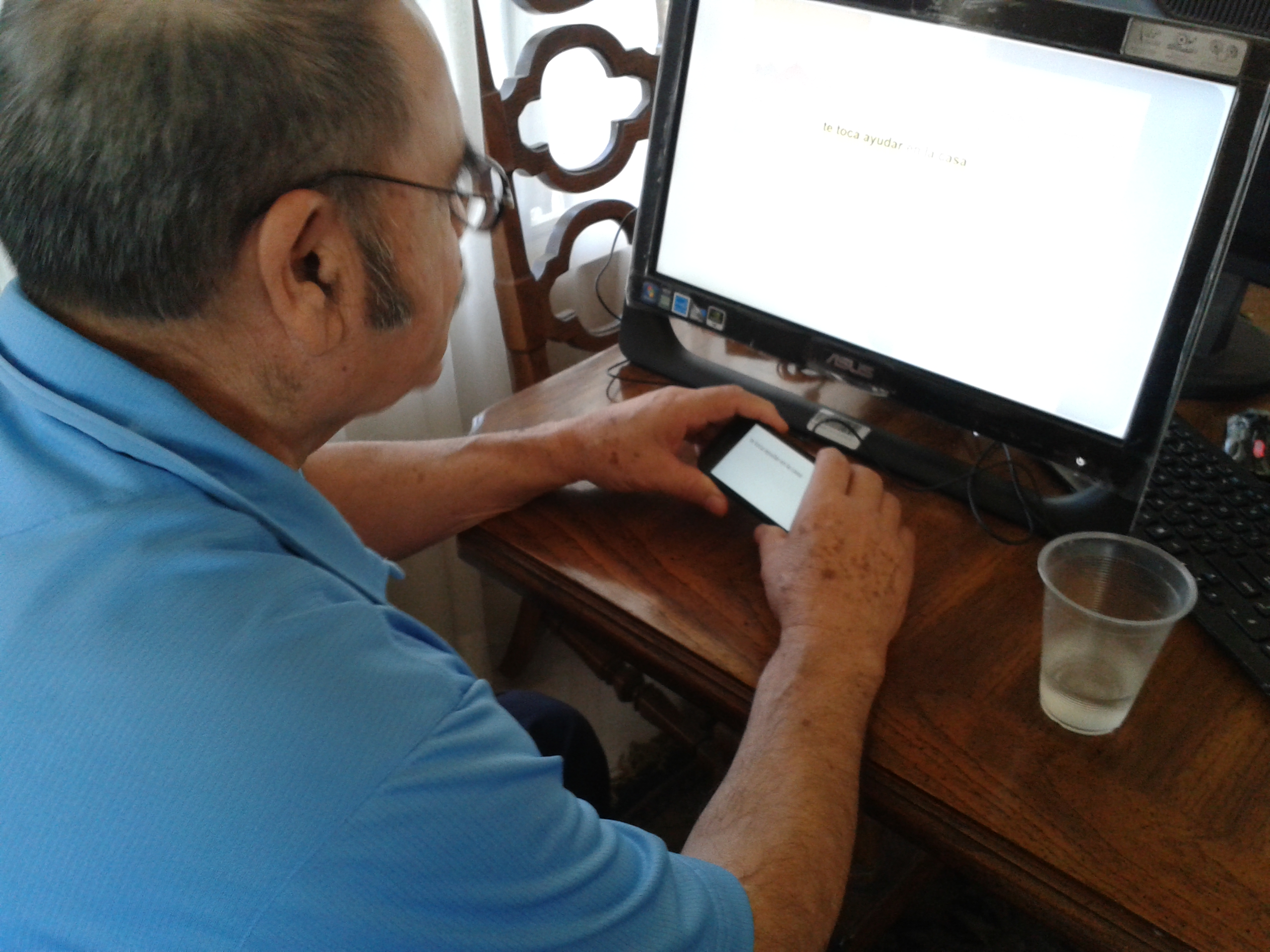 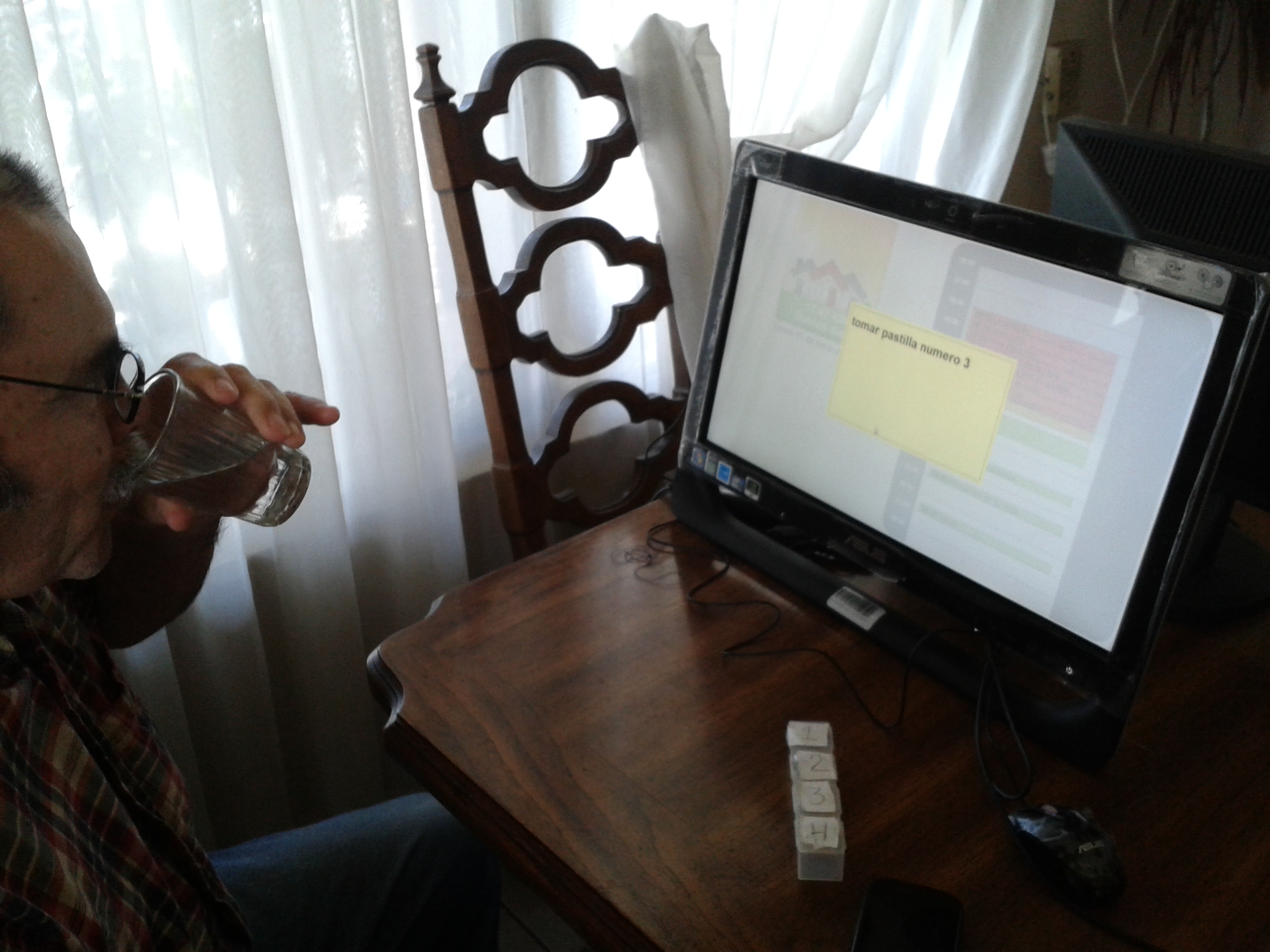 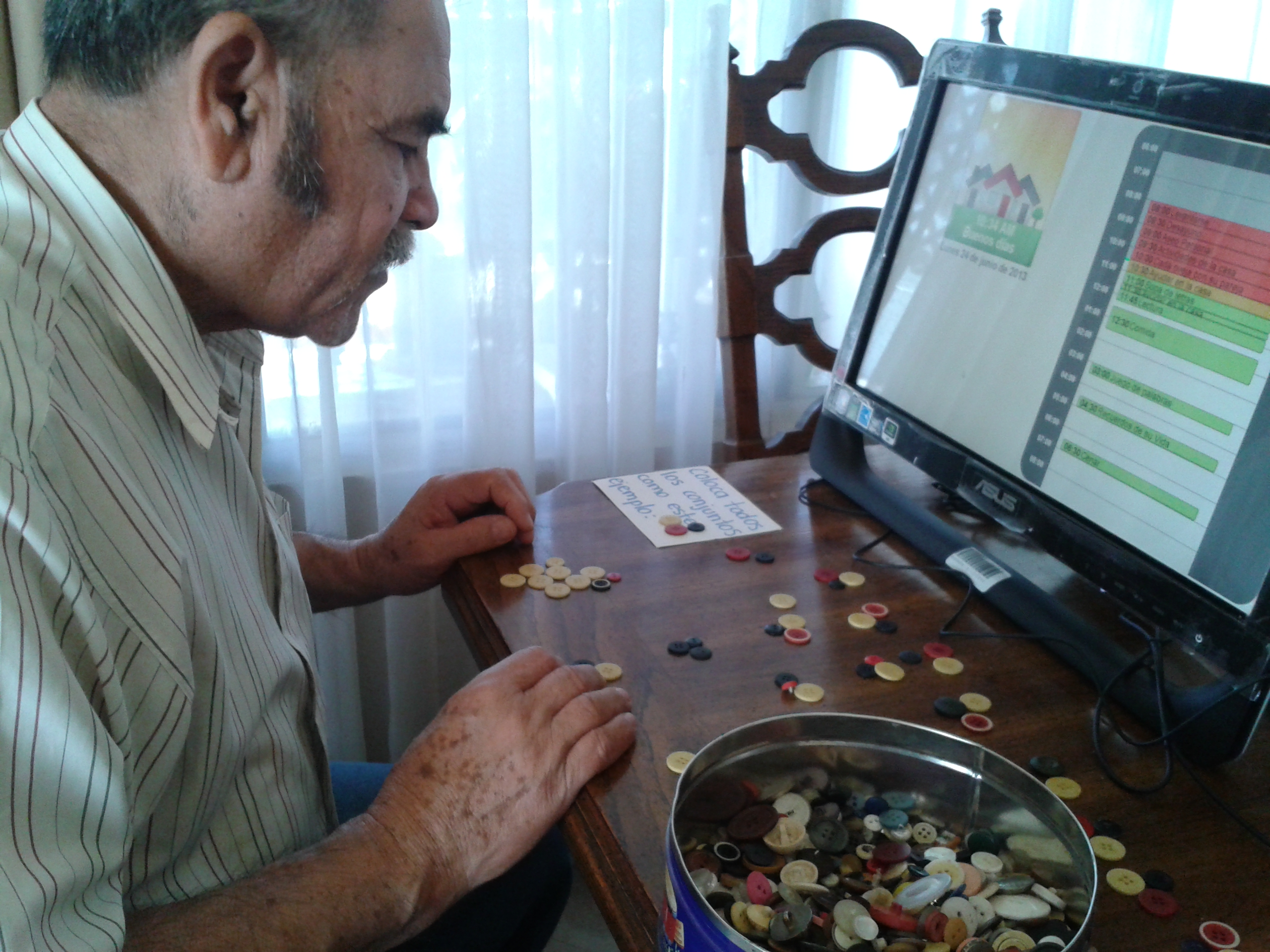 IJHCI, Vol 26 (5), 2010
Evaluation grid for pervasive healthcare
To conclude…
Increasing opportunities for HCI research in healthcare
New methods and tools are needed
User studies can uncover new opportunities for technologies
Even brief user studies can prove useful to inform design
Jesus Favela
favela@cicese.mx
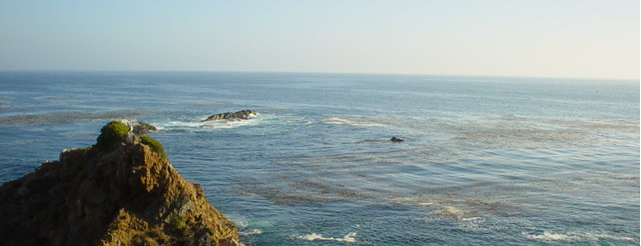